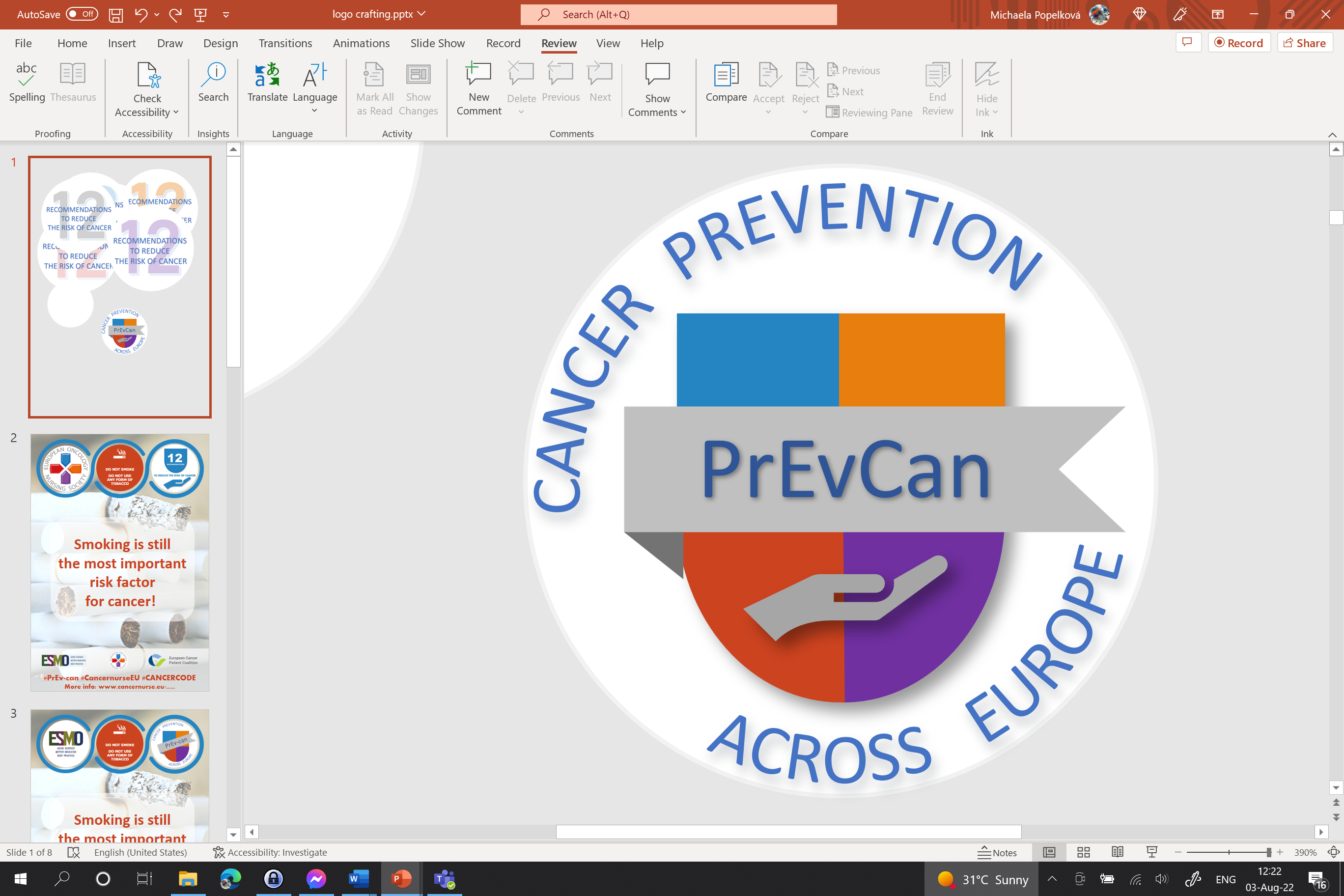 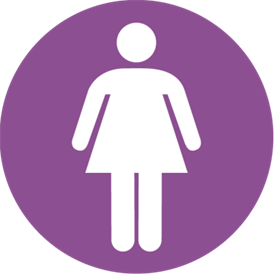 FOR WOMEN:
c
IF YOU CAN, BREASTFEED YOUR BABY
c
LIMIT USE OF HRT
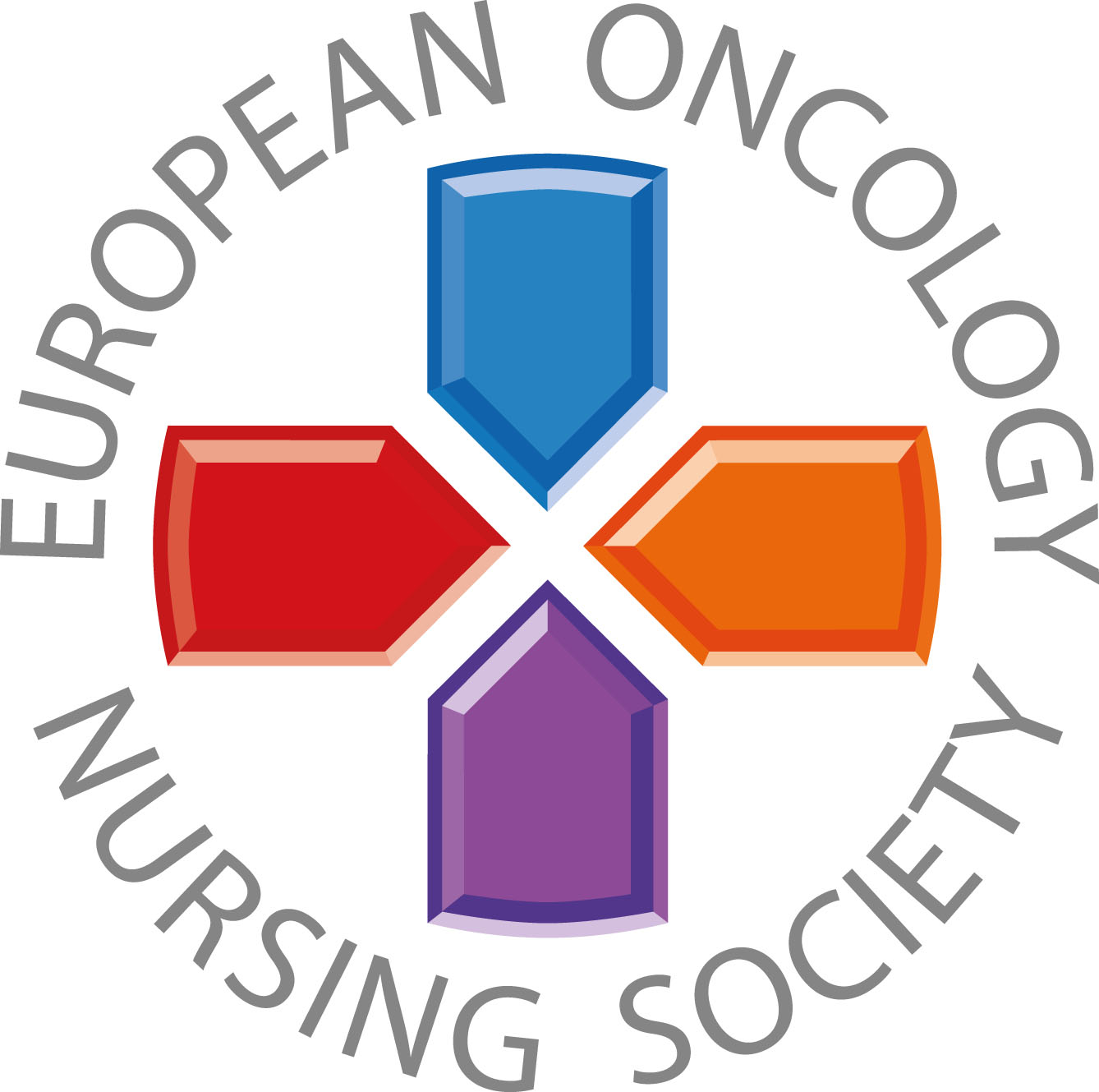 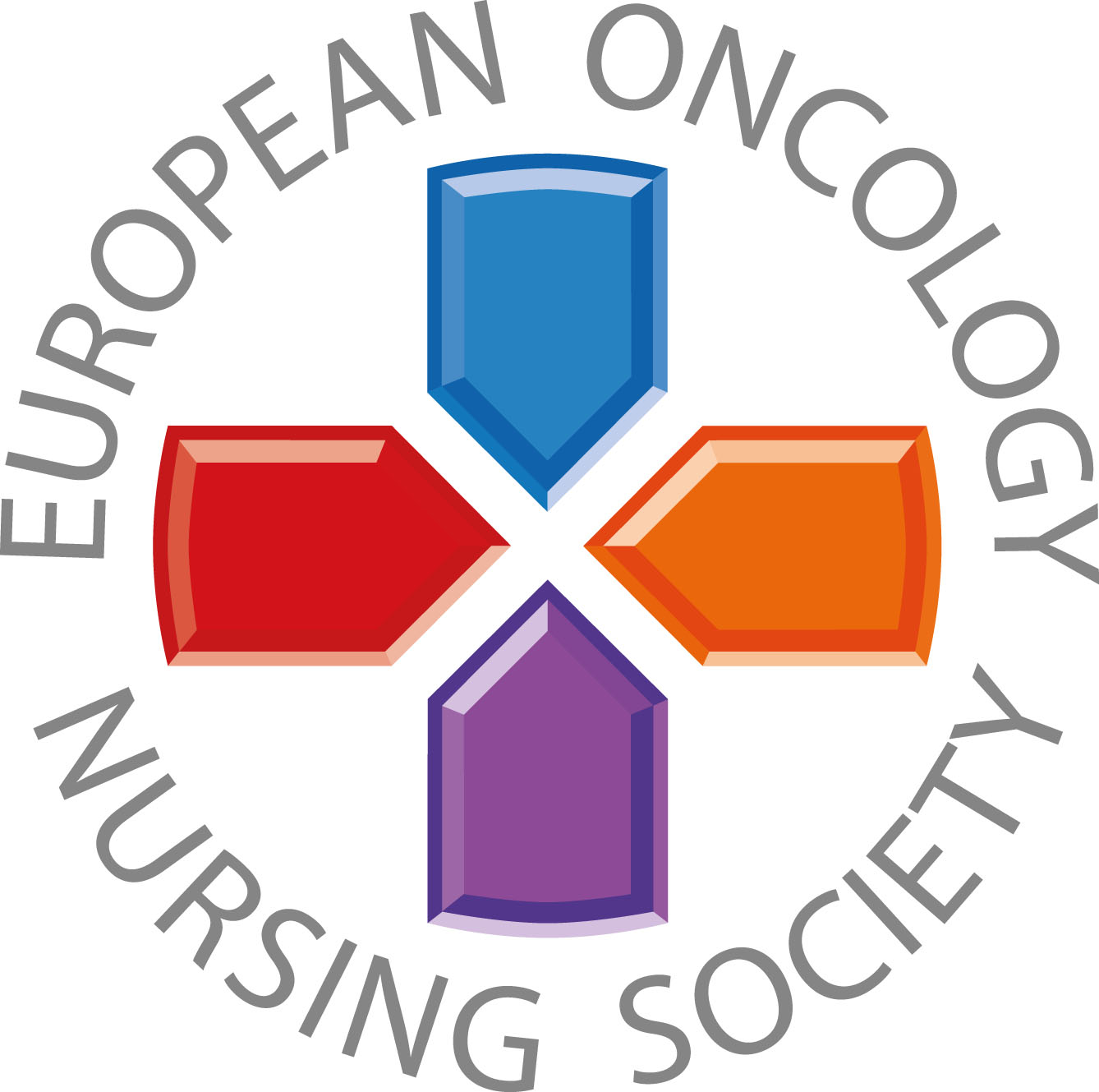 Messages for general public
#PrEvCan #CANCERCODE
The PrEvCan campaign was initiated by EONS and is run in association with key campaign partner, ESMO. More info: www.cancernurse.eu/prevcan
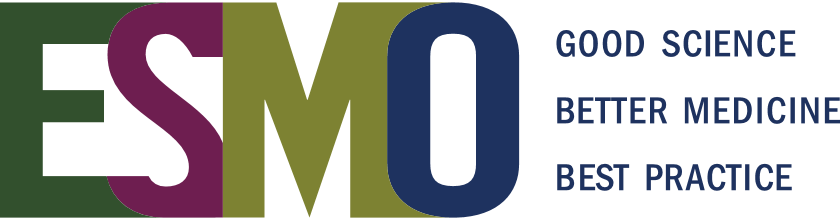 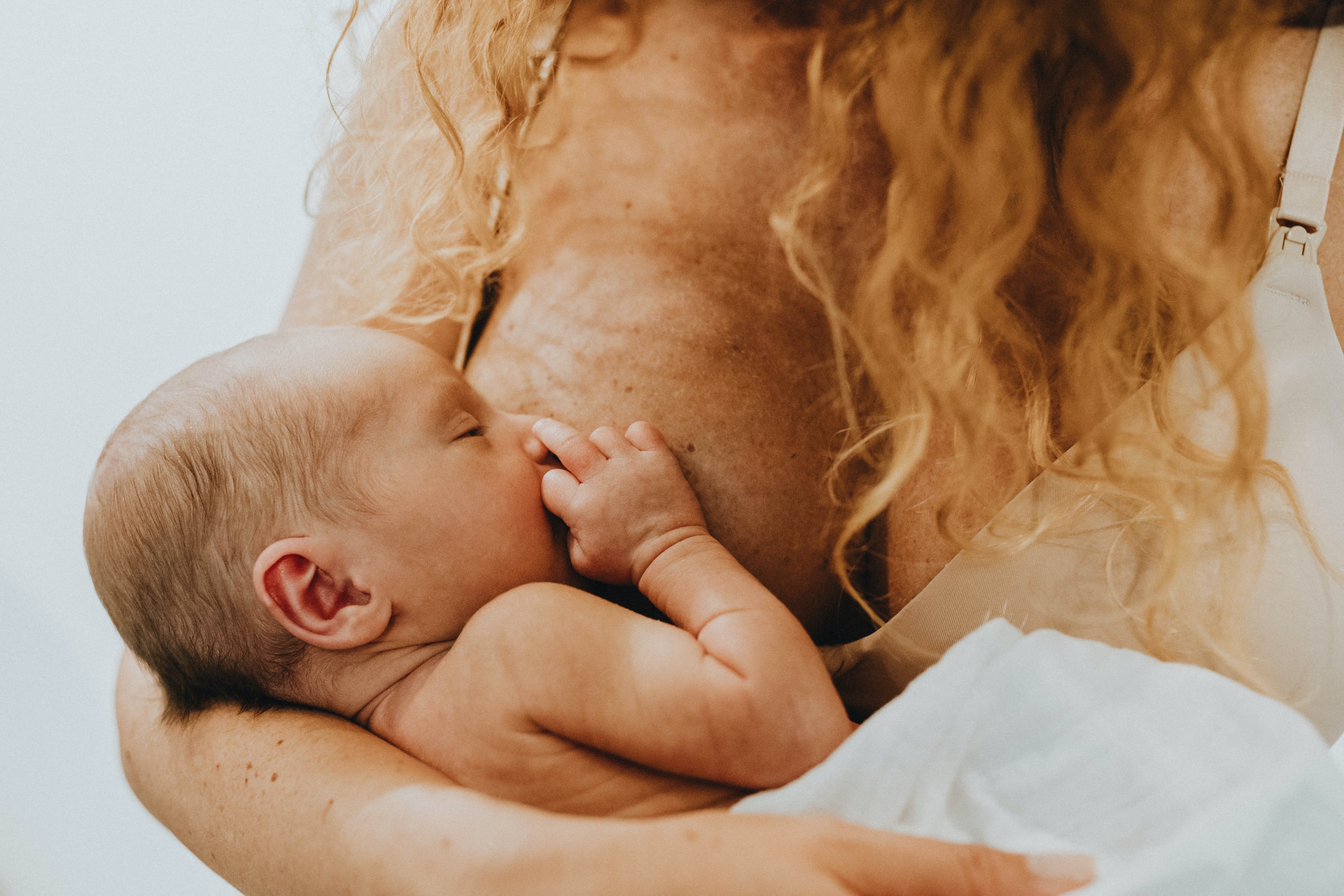 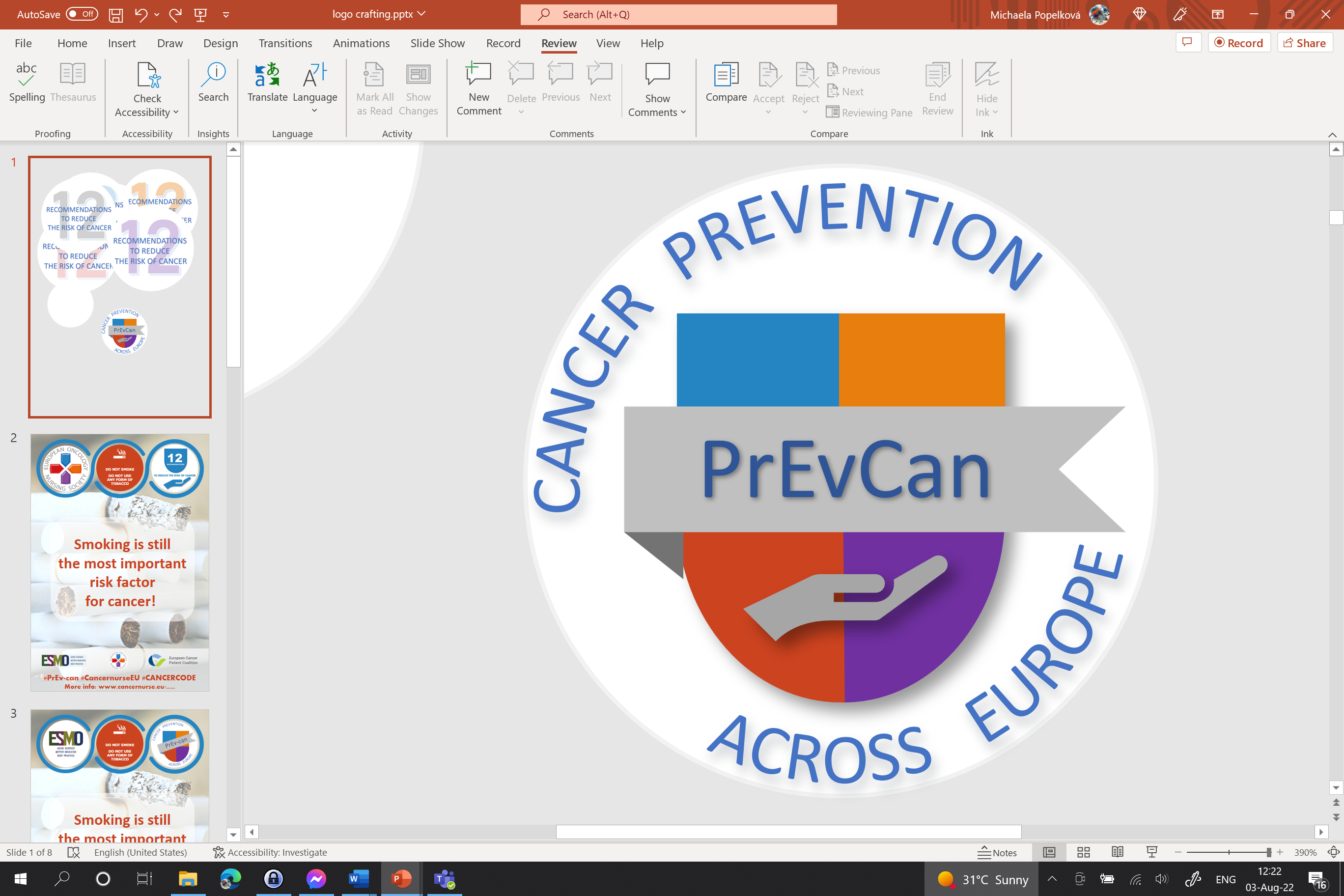 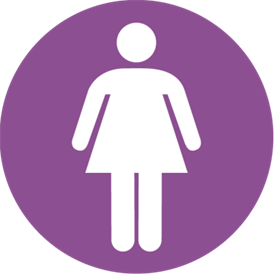 Insert logo of your organization
here
FOR WOMEN:
c
IF YOU CAN, BREASTFEED YOUR BABY
c
LIMIT USE OF HRT
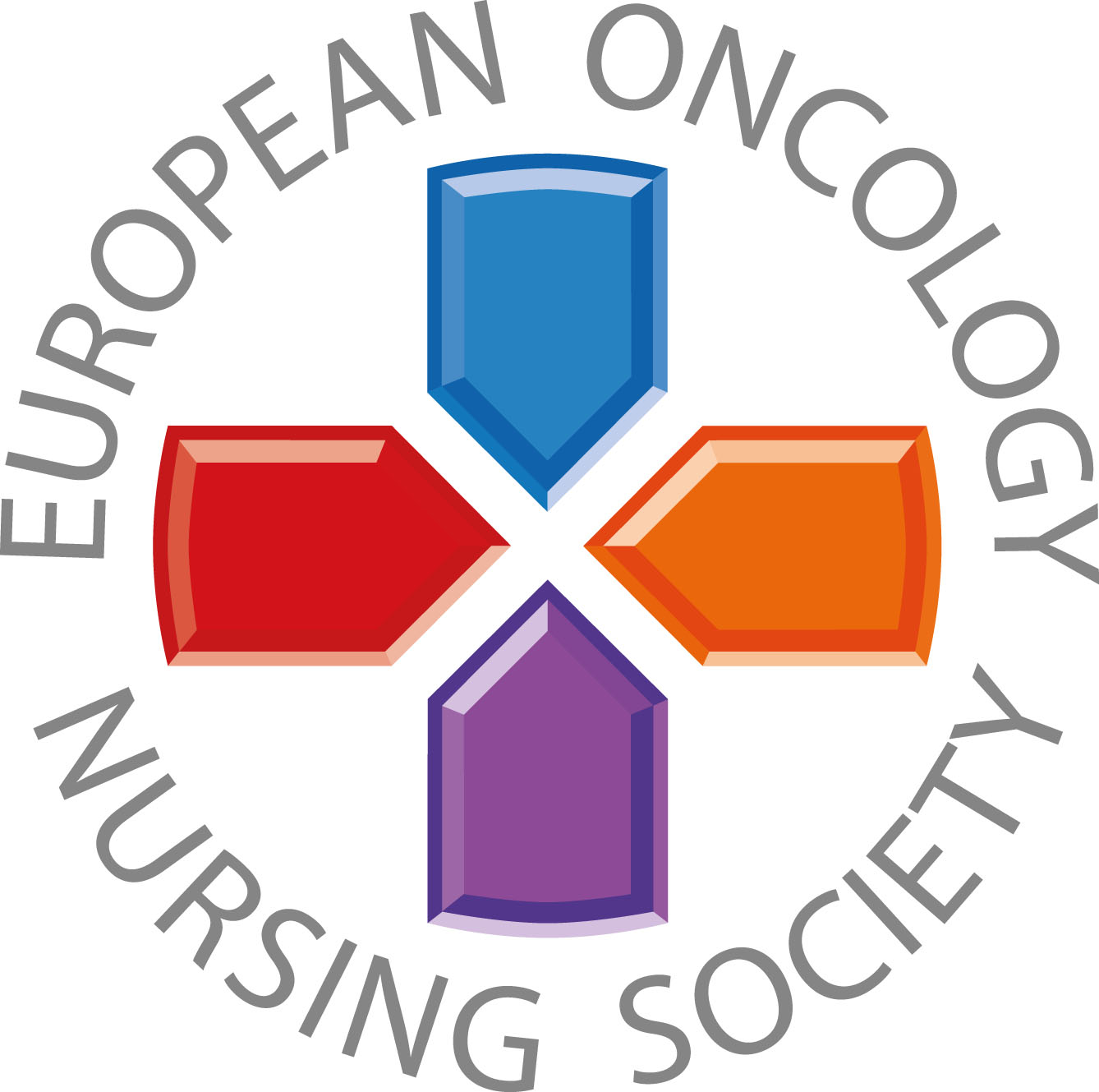 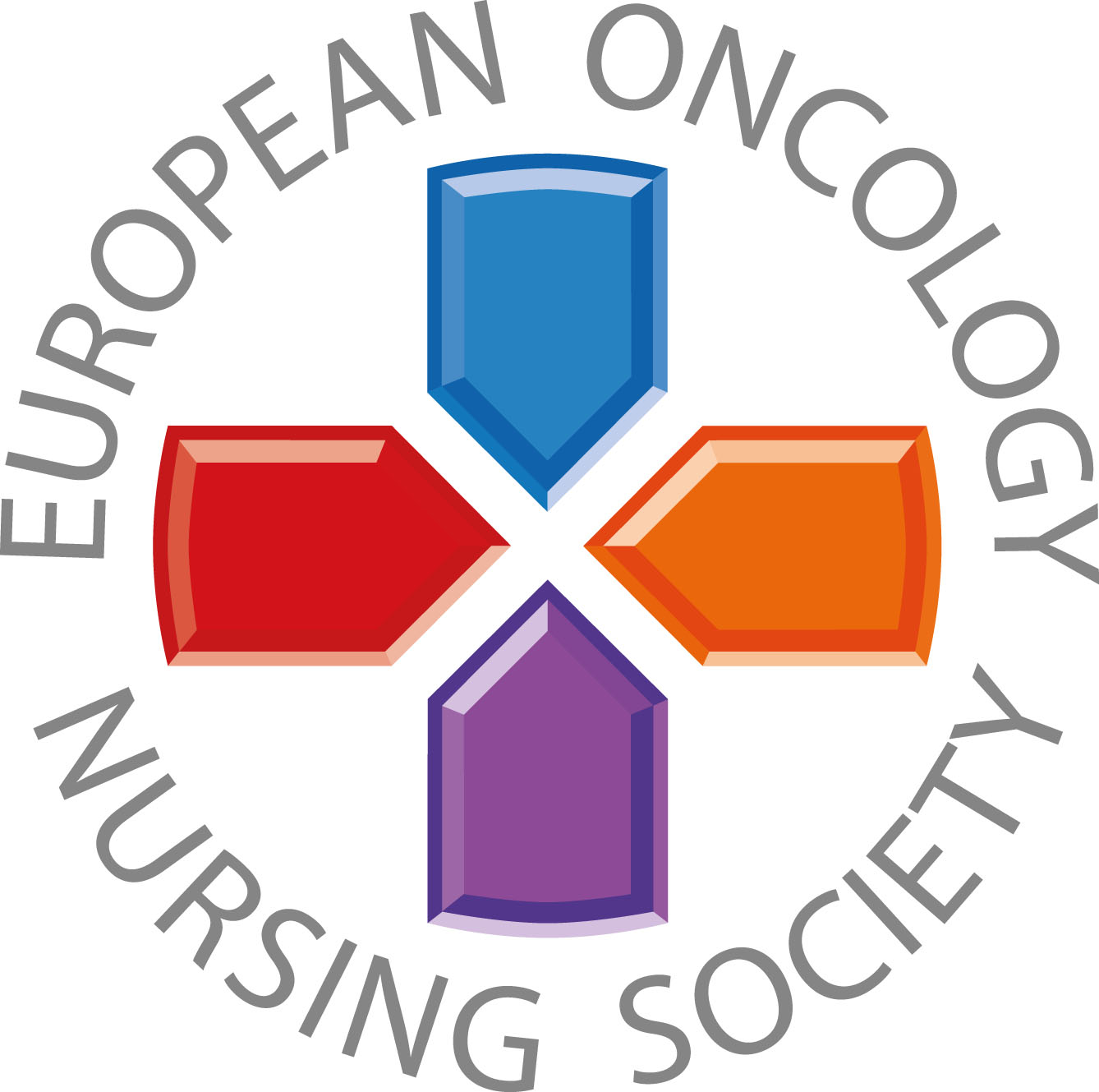 Breastfeeding reduces the mother’s cancer risk. If you can, breastfeed your baby.
#PrEvCan #CANCERCODE
The PrEvCan campaign was initiated by EONS and is run in association with key campaign partner, ESMO. More info: www.cancernurse.eu/prevcan
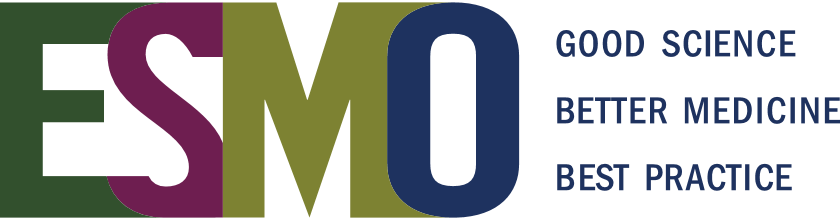 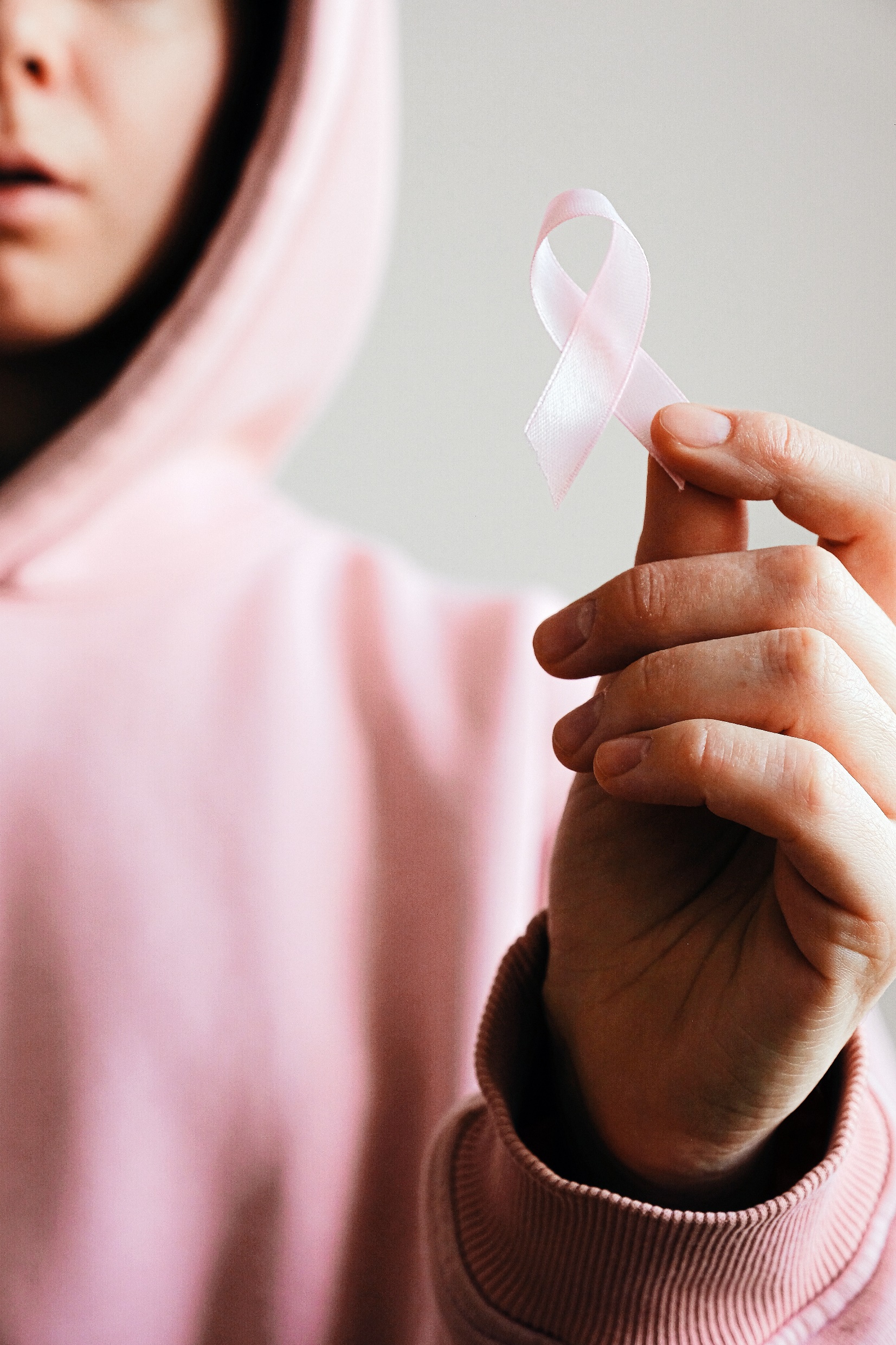 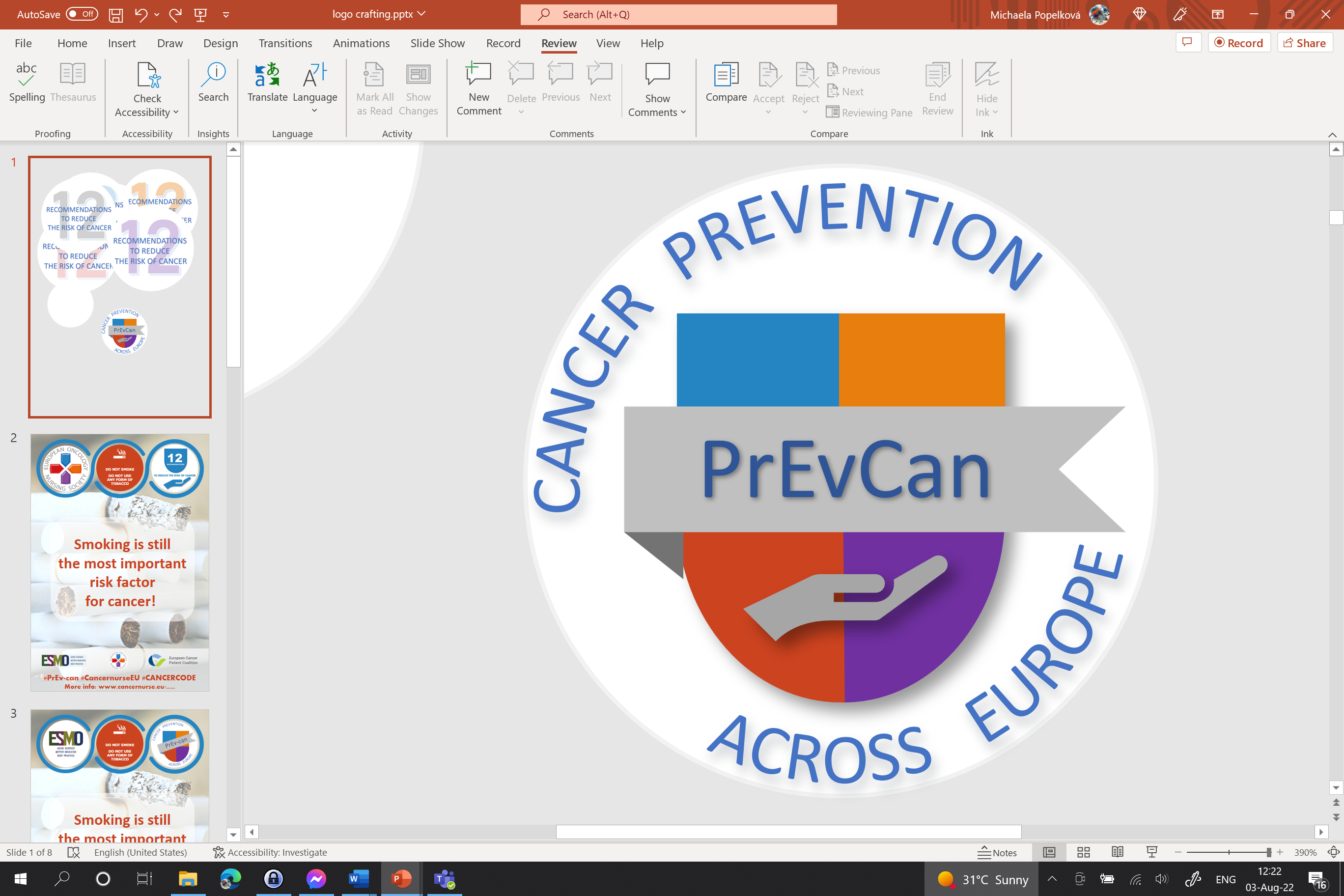 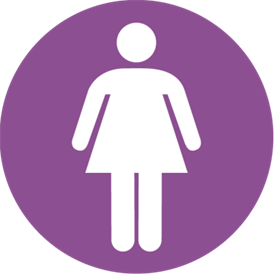 Insert logo of your organization
here
FOR WOMEN:
c
IF YOU CAN, BREASTFEED YOUR BABY
c
LIMIT USE OF HRT
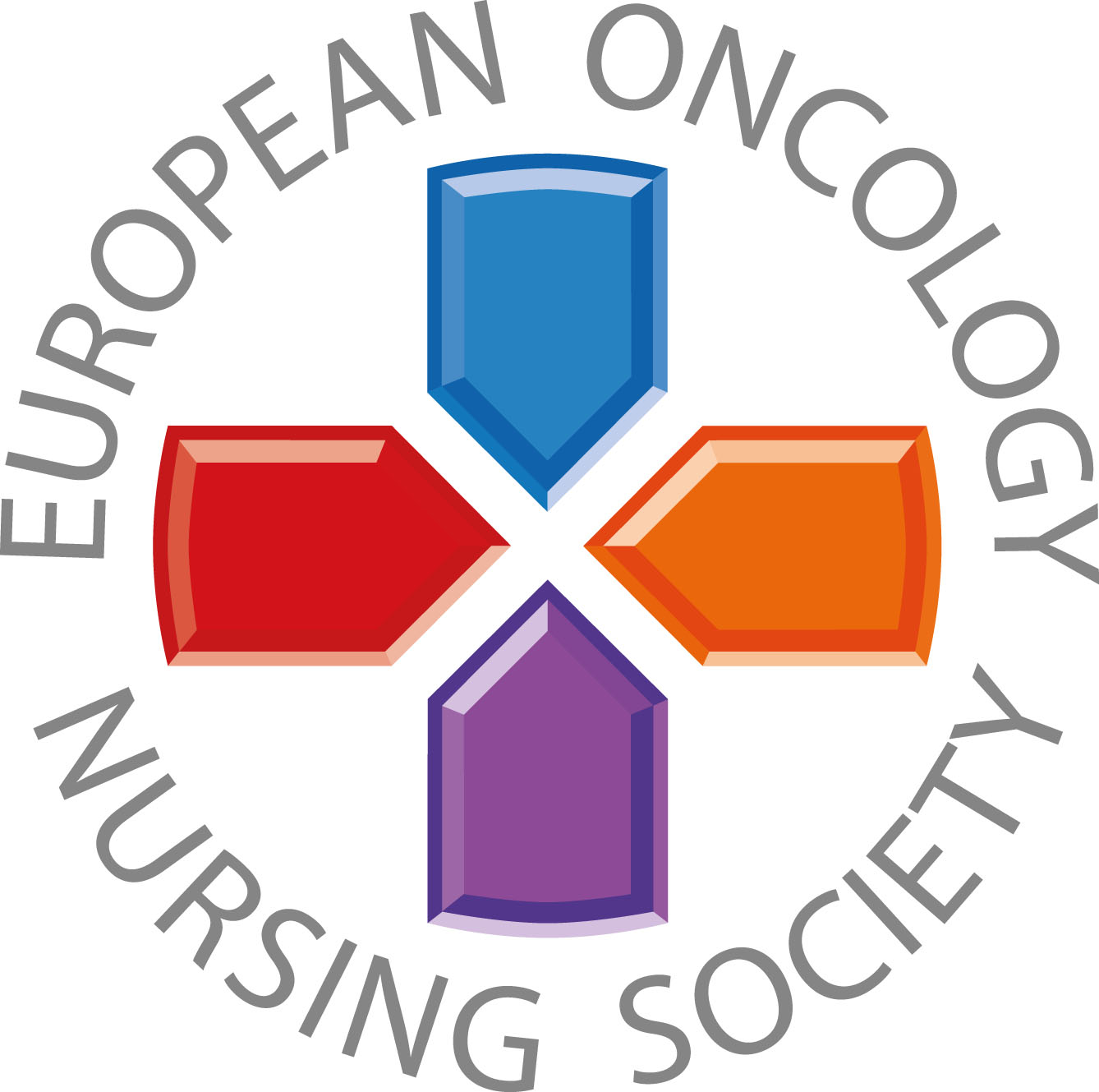 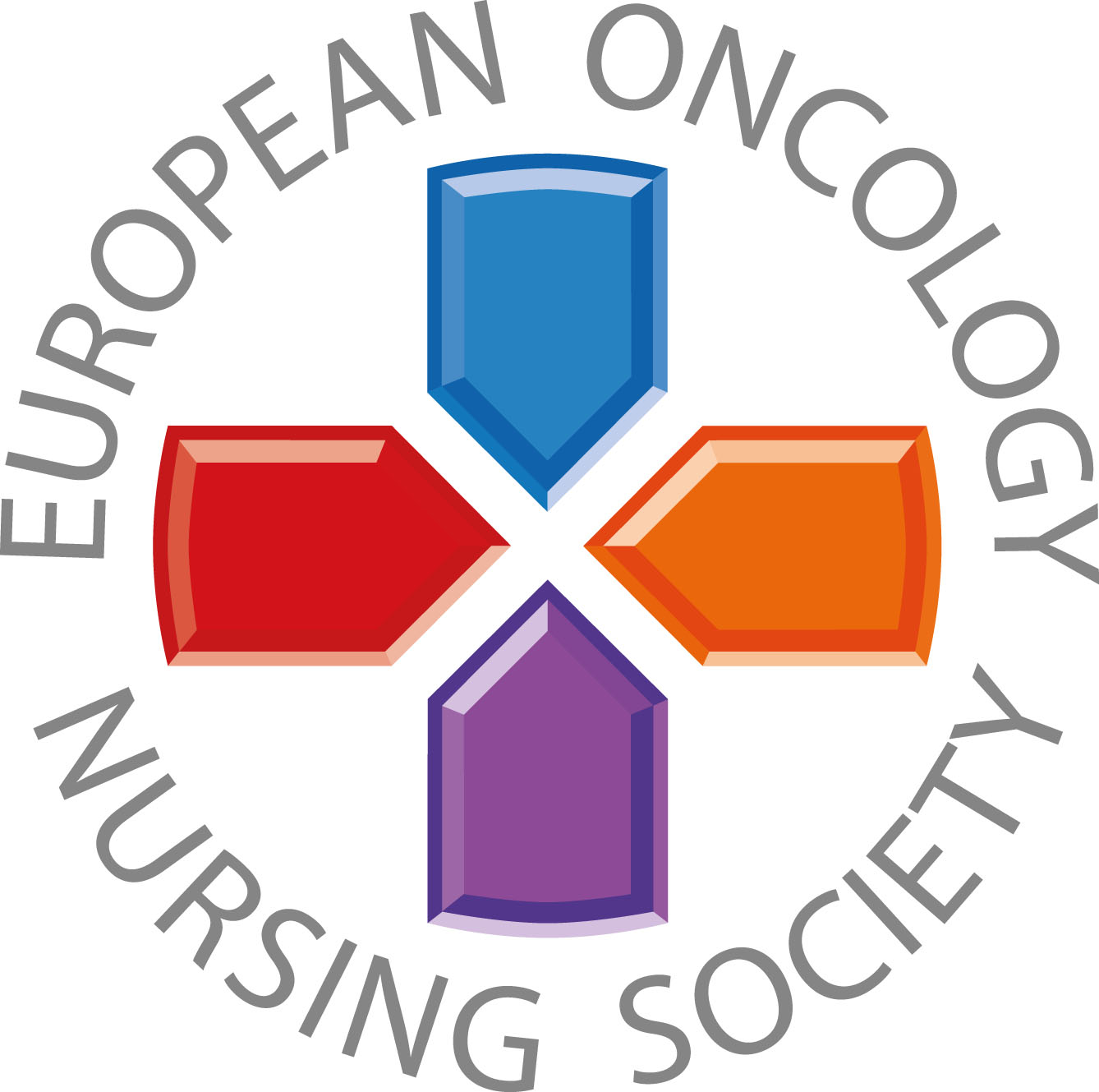 Breast feeding babies brings many health benefits, for both mother and child. One of them is reducing the risk for breast cancer for the mother.
#PrEvCan #CANCERCODE
The PrEvCan campaign was initiated by EONS and is run in association with key campaign partner, ESMO. More info: www.cancernurse.eu/prevcan
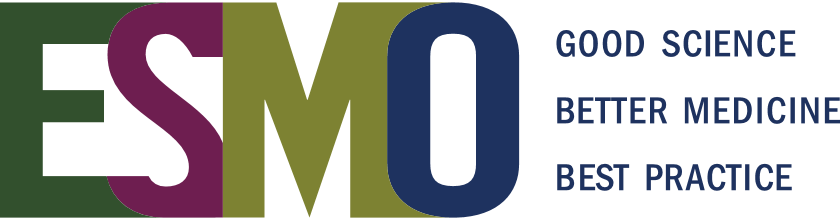 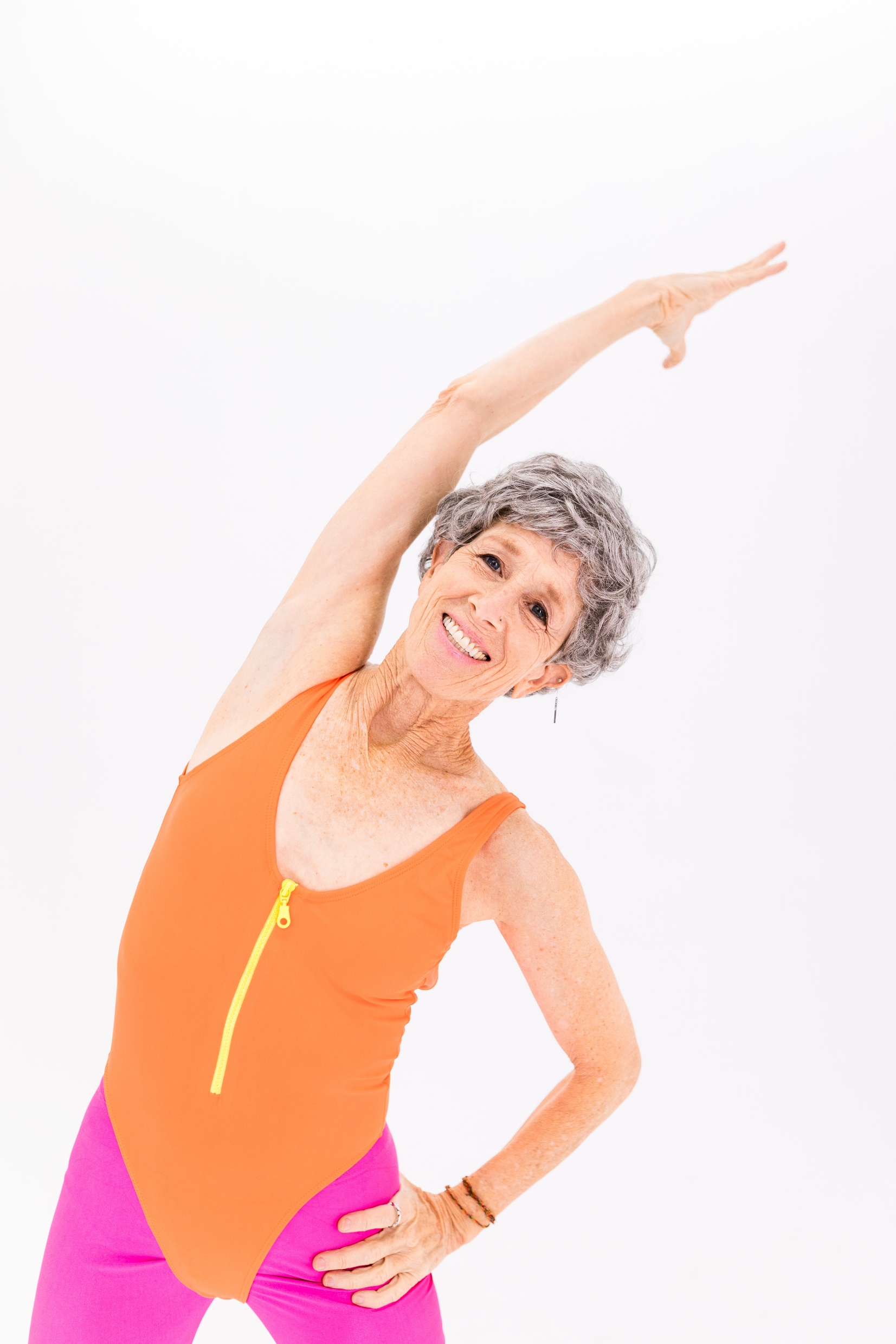 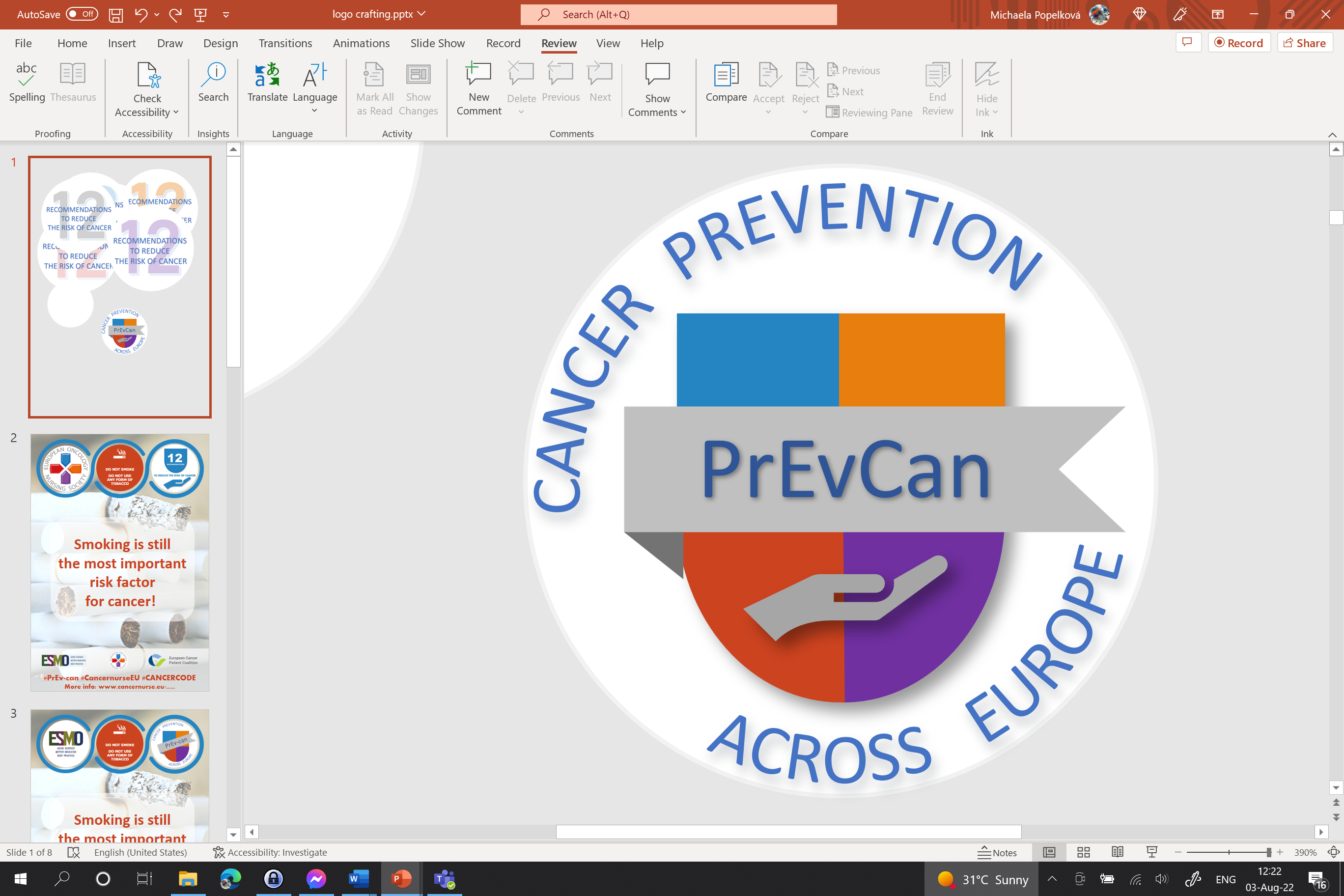 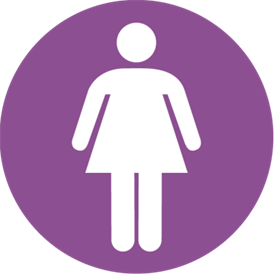 Insert logo of your organization
here
FOR WOMEN:
c
IF YOU CAN, BREASTFEED YOUR BABY
c
LIMIT USE OF HRT
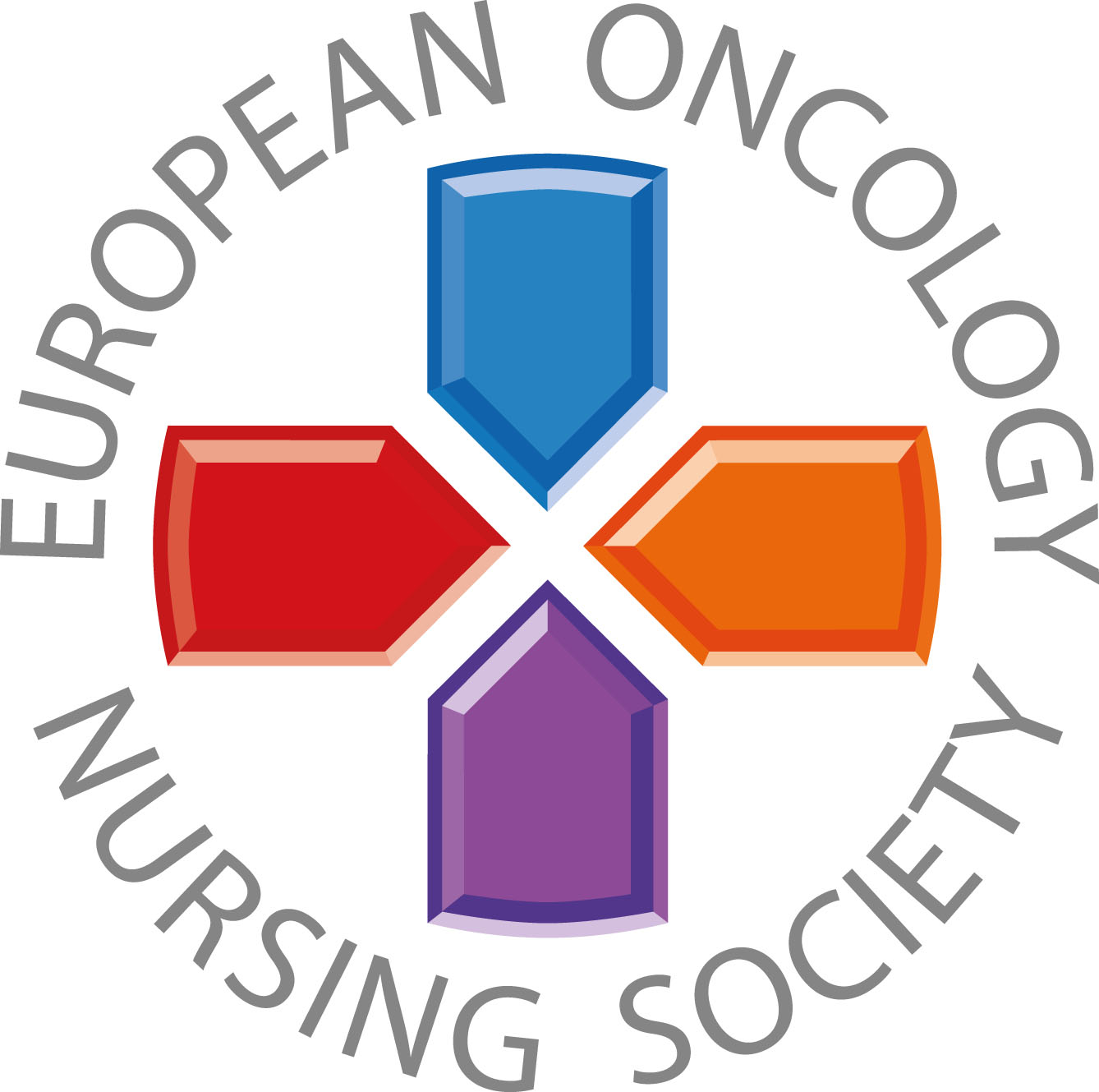 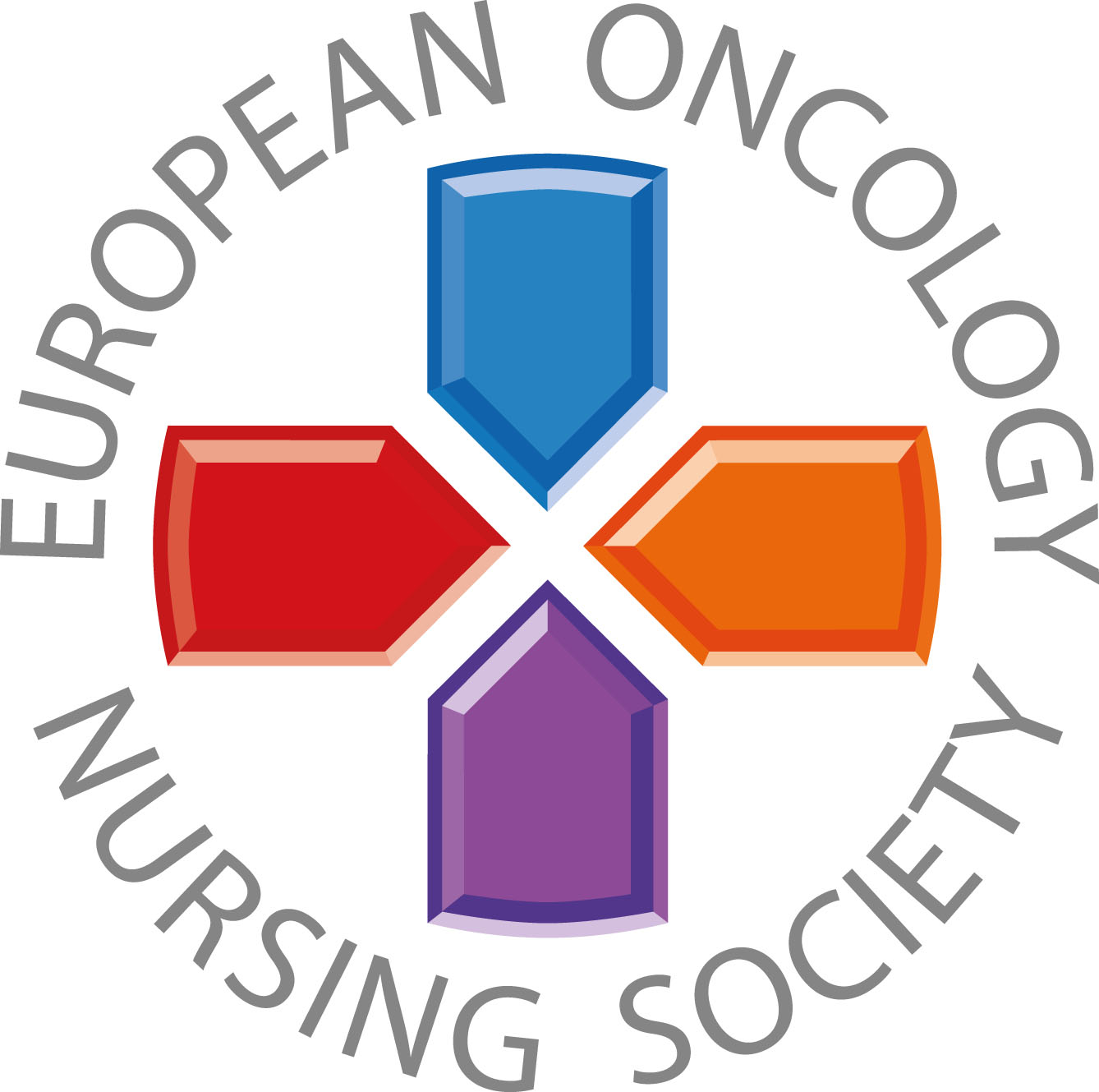 Menopausal symptoms are challenging for many women. Sometimes lifestyle changes can help.  Discuss with your health care provider.
#PrEvCan #CANCERCODE
The PrEvCan campaign was initiated by EONS and is run in association with key campaign partner, ESMO. More info: www.cancernurse.eu/prevcan
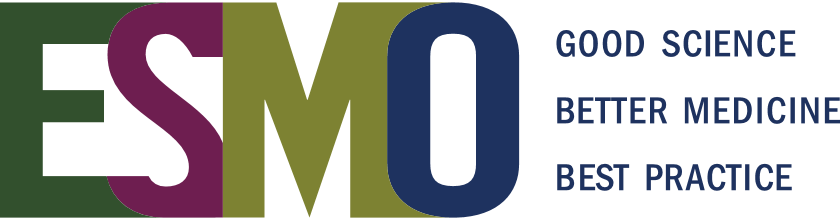 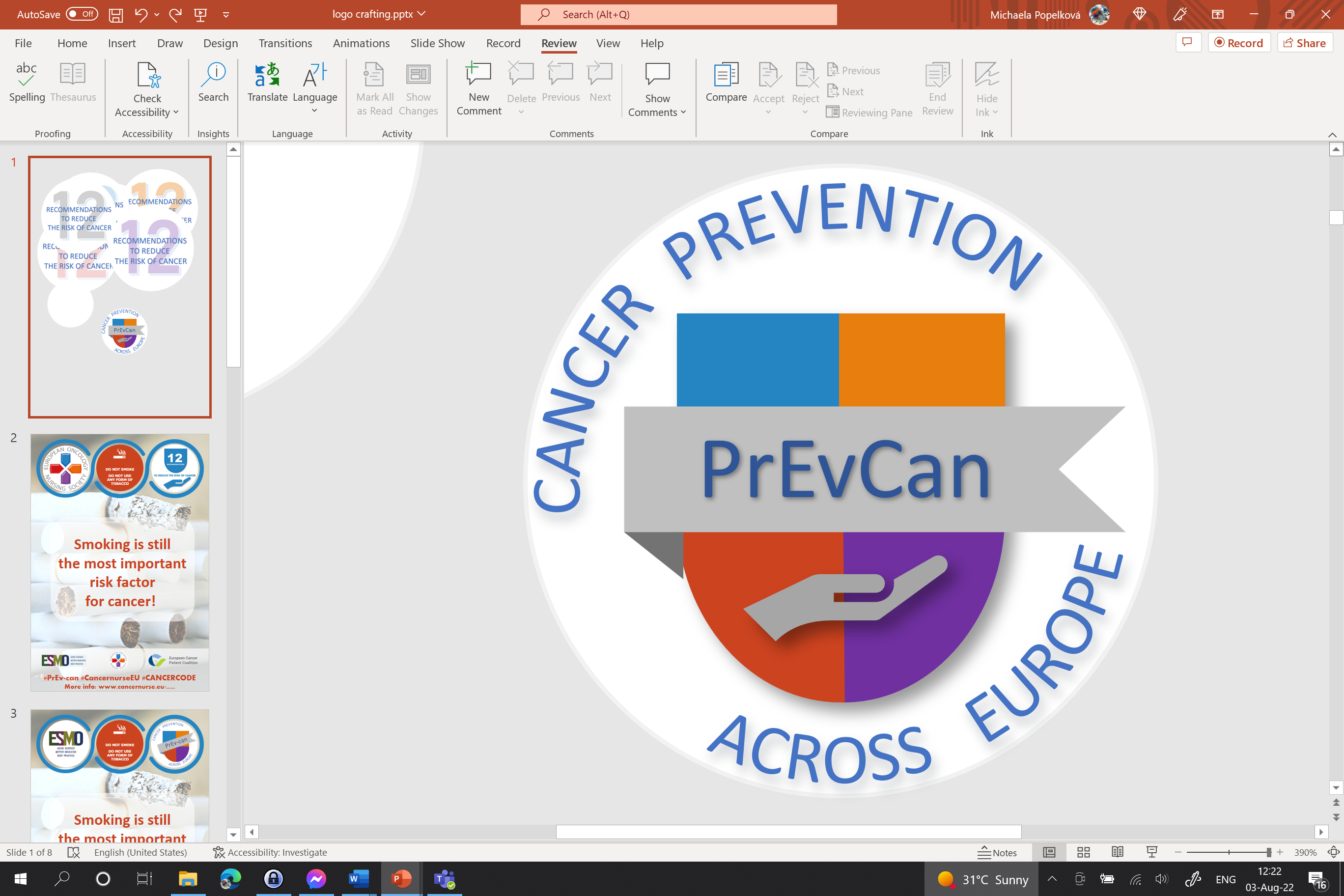 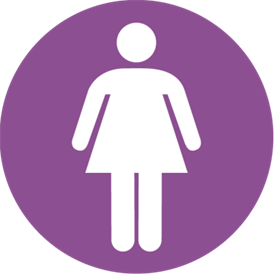 FOR WOMEN:
c
IF YOU CAN, BREASTFEED YOUR BABY
c
LIMIT USE OF HRT
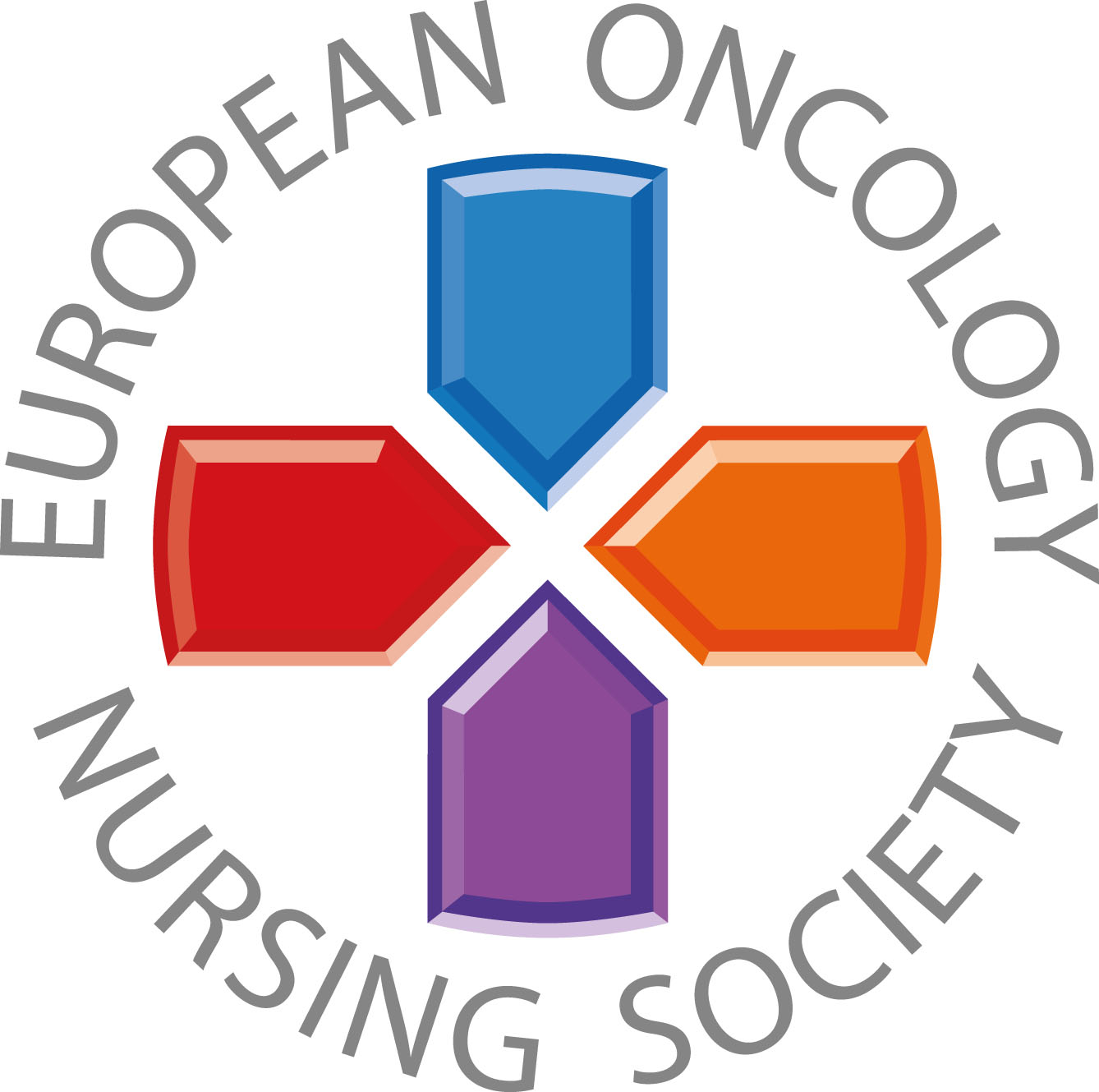 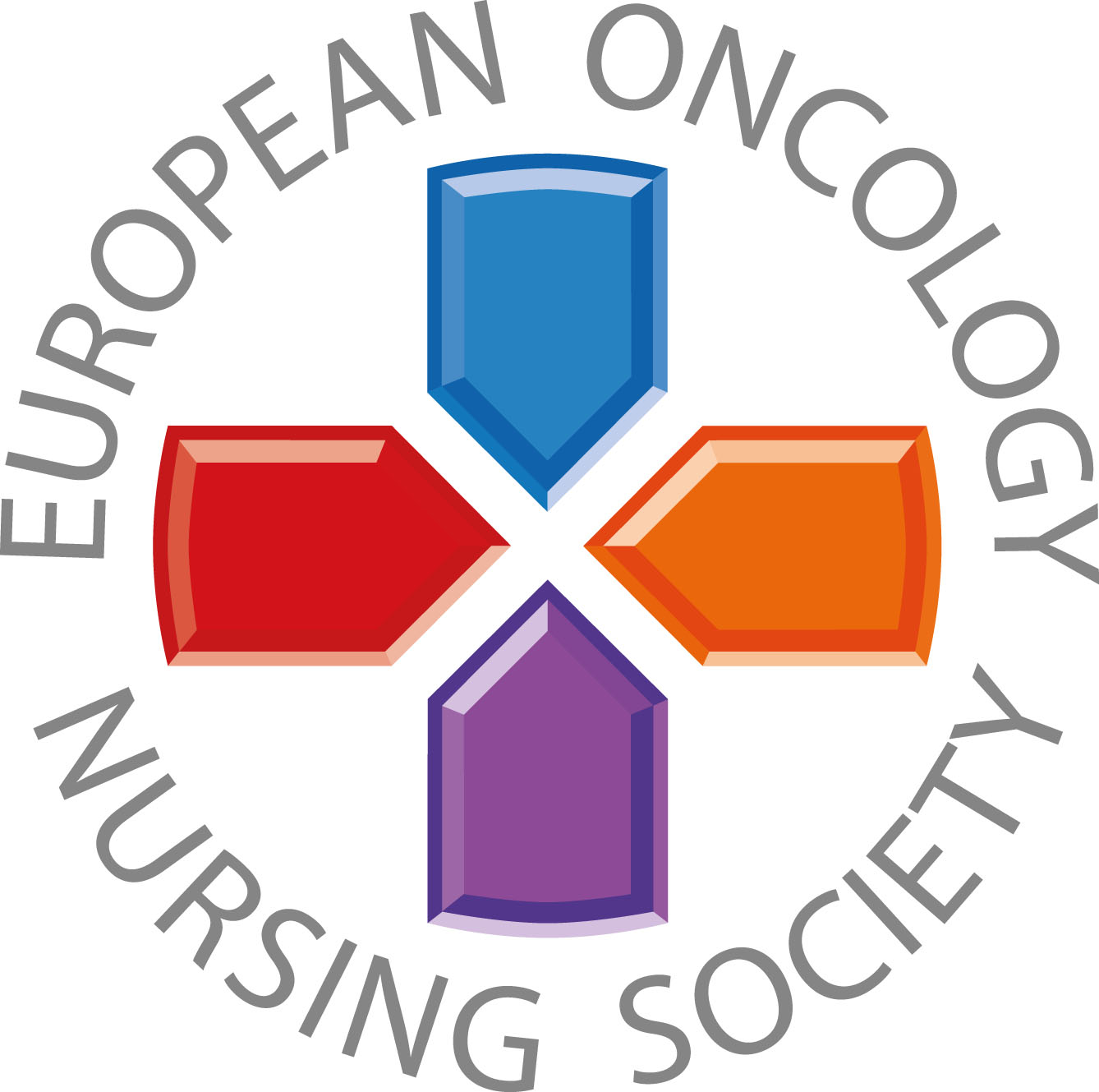 Messages for healthcare professionals
#PrEvCan #CANCERCODE
The PrEvCan campaign was initiated by EONS and is run in association with key campaign partner, ESMO. More info: www.cancernurse.eu/prevcan
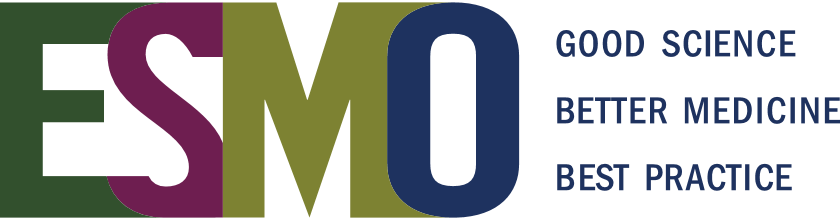 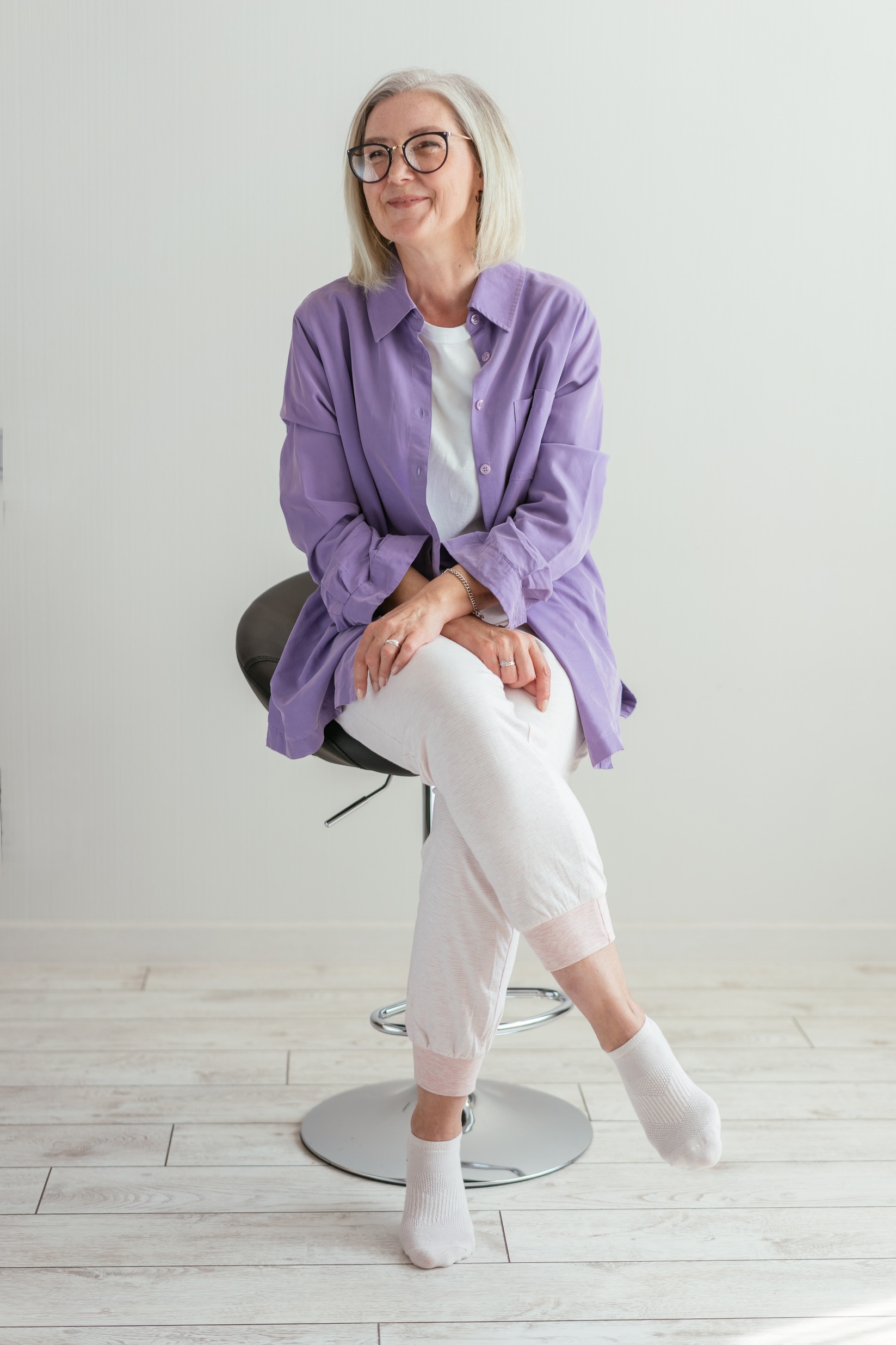 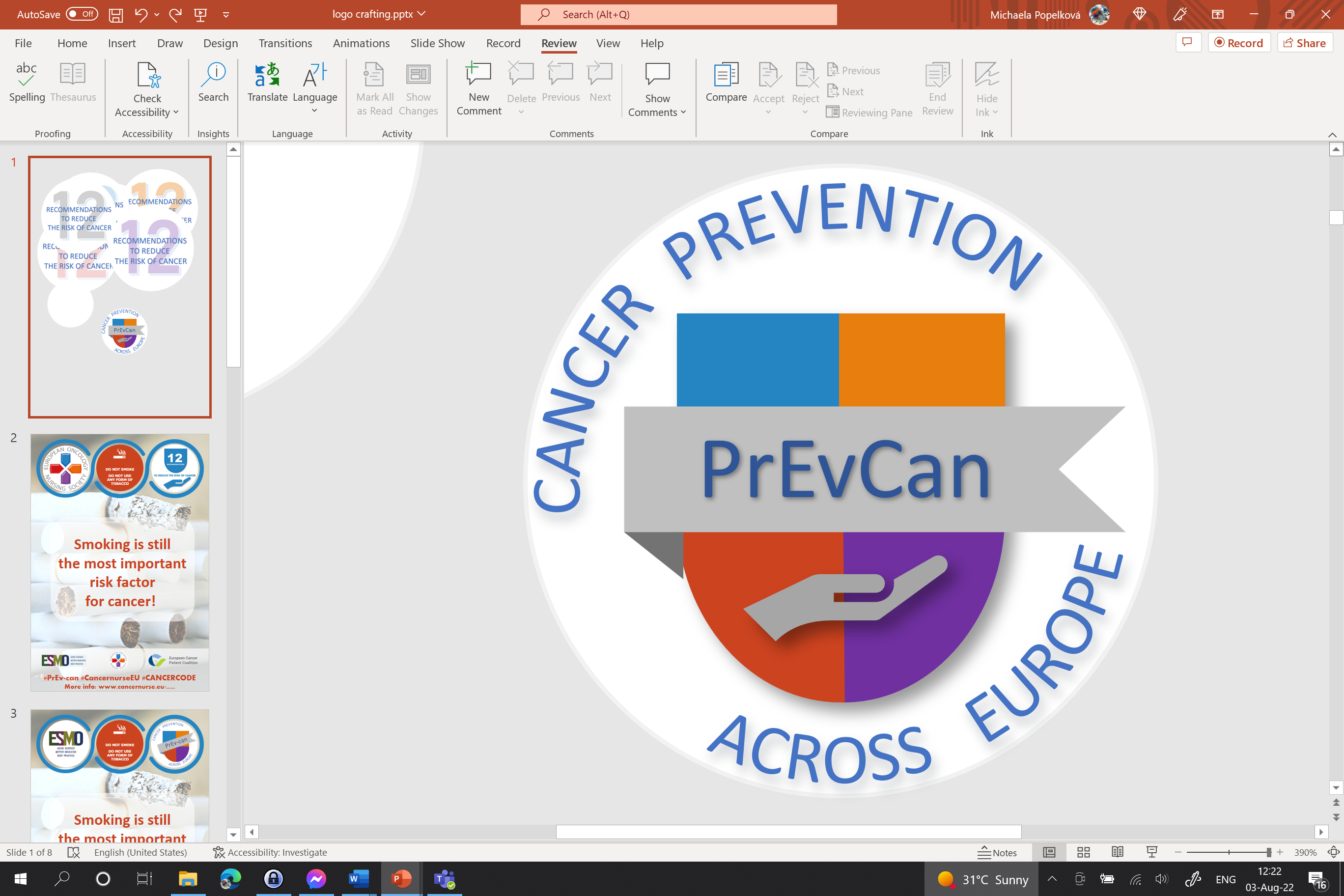 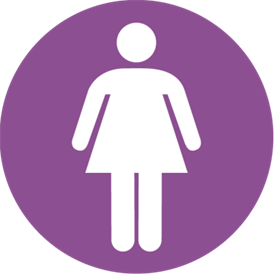 Insert logo of your organization
here
FOR WOMEN:
c
IF YOU CAN, BREASTFEED YOUR BABY
c
LIMIT USE OF HRT
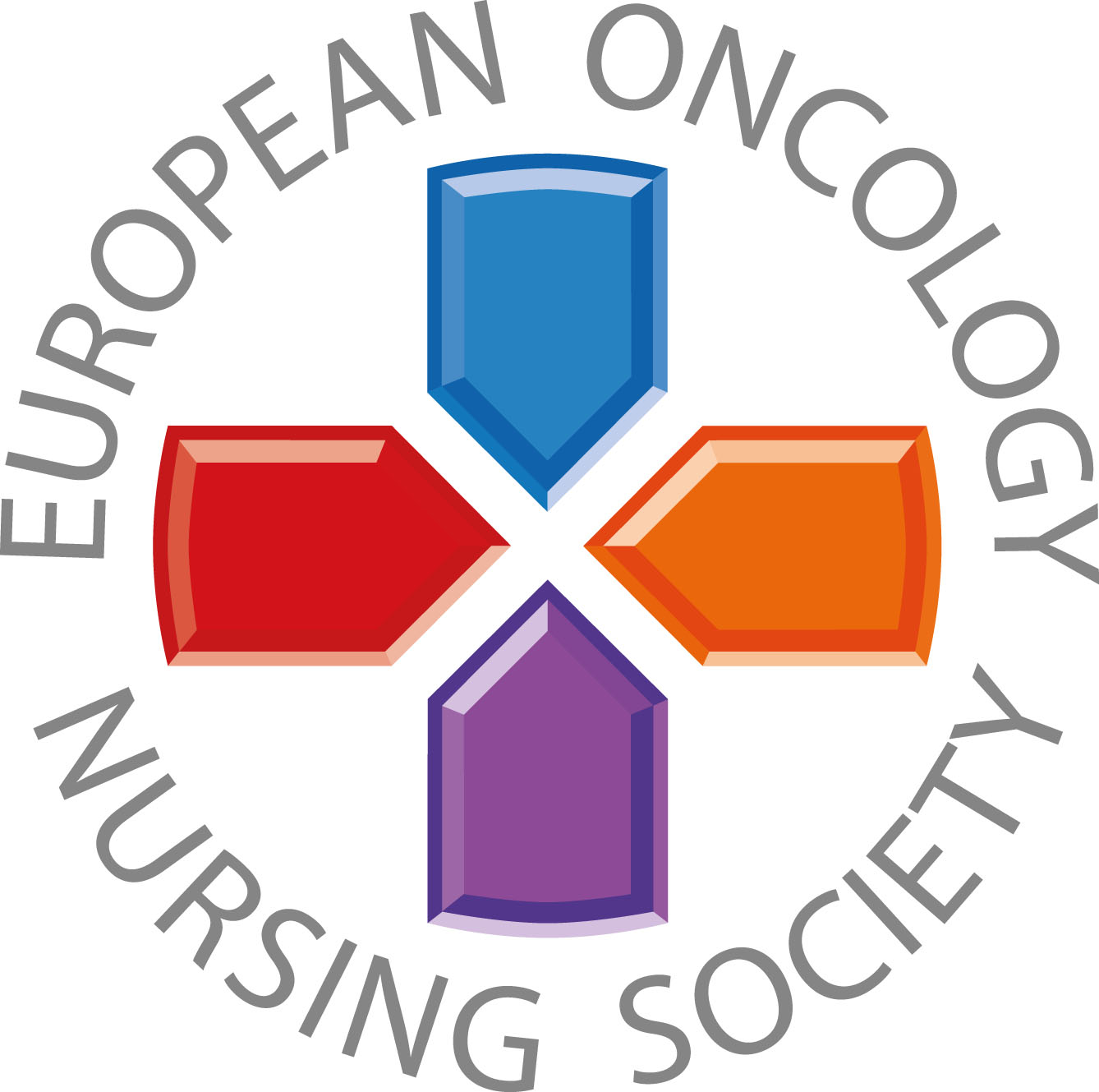 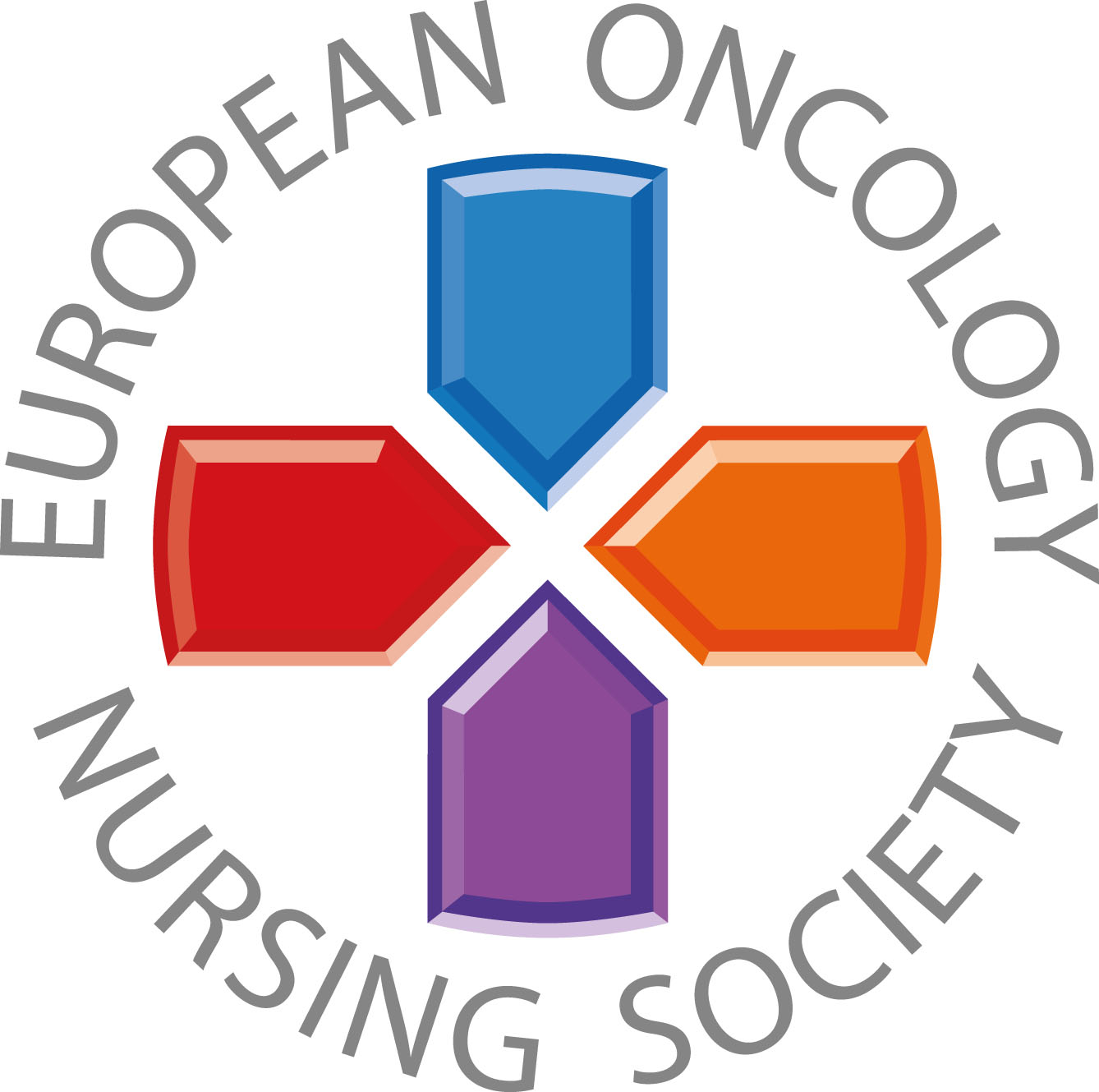 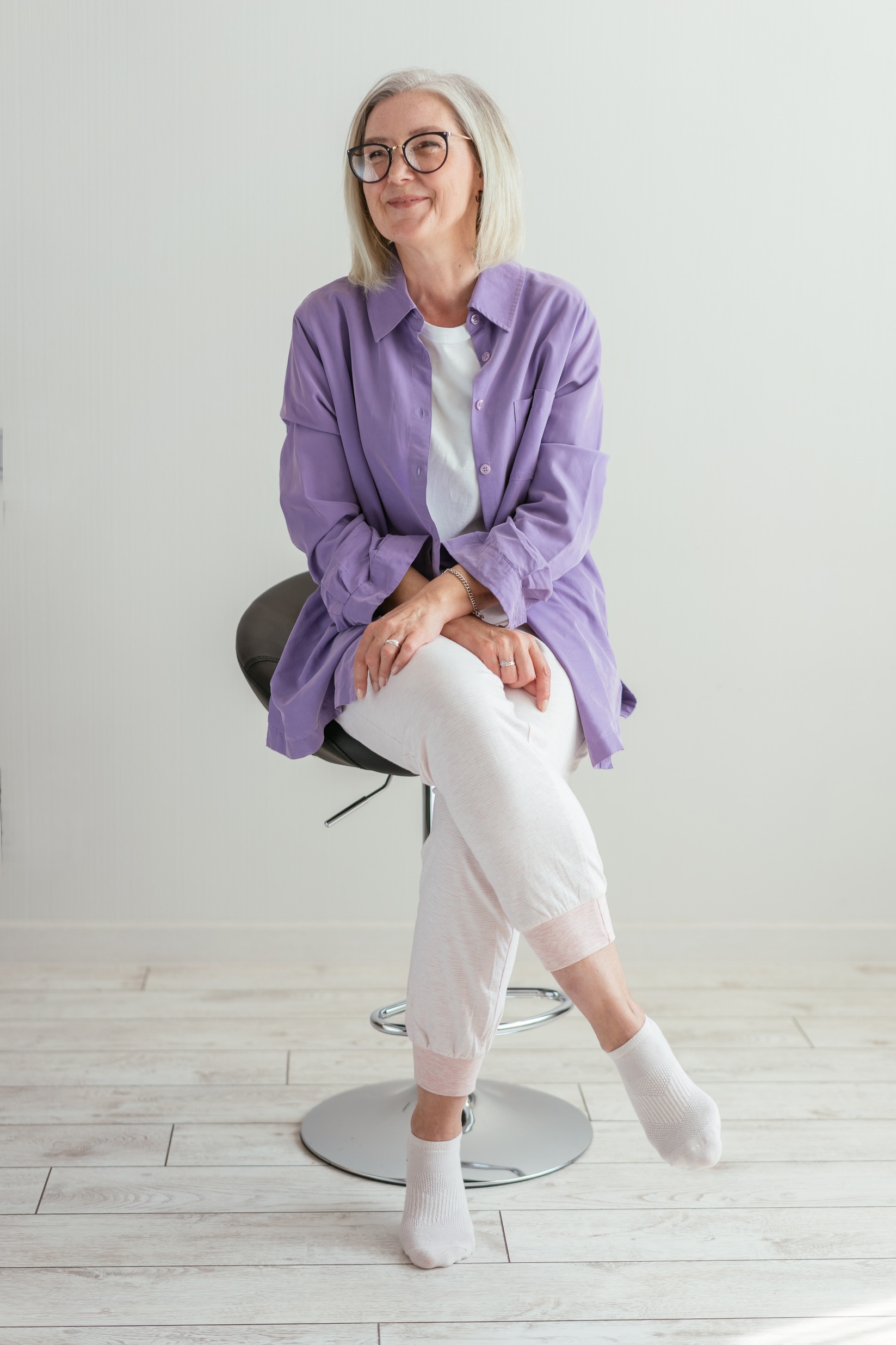 Offer lifestyle advice and support to reduce menopausal symptoms, when appropriate.
#PrEvCan #CANCERCODE
The PrEvCan campaign was initiated by EONS and is run in association with key campaign partner, ESMO. More info: www.cancernurse.eu/prevcan
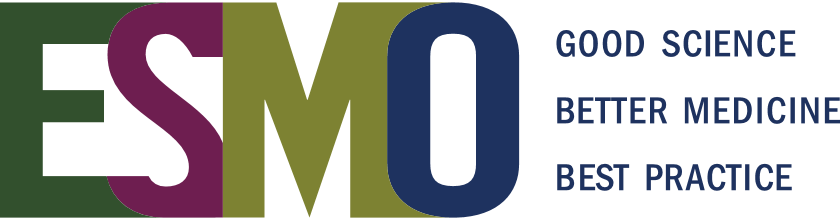 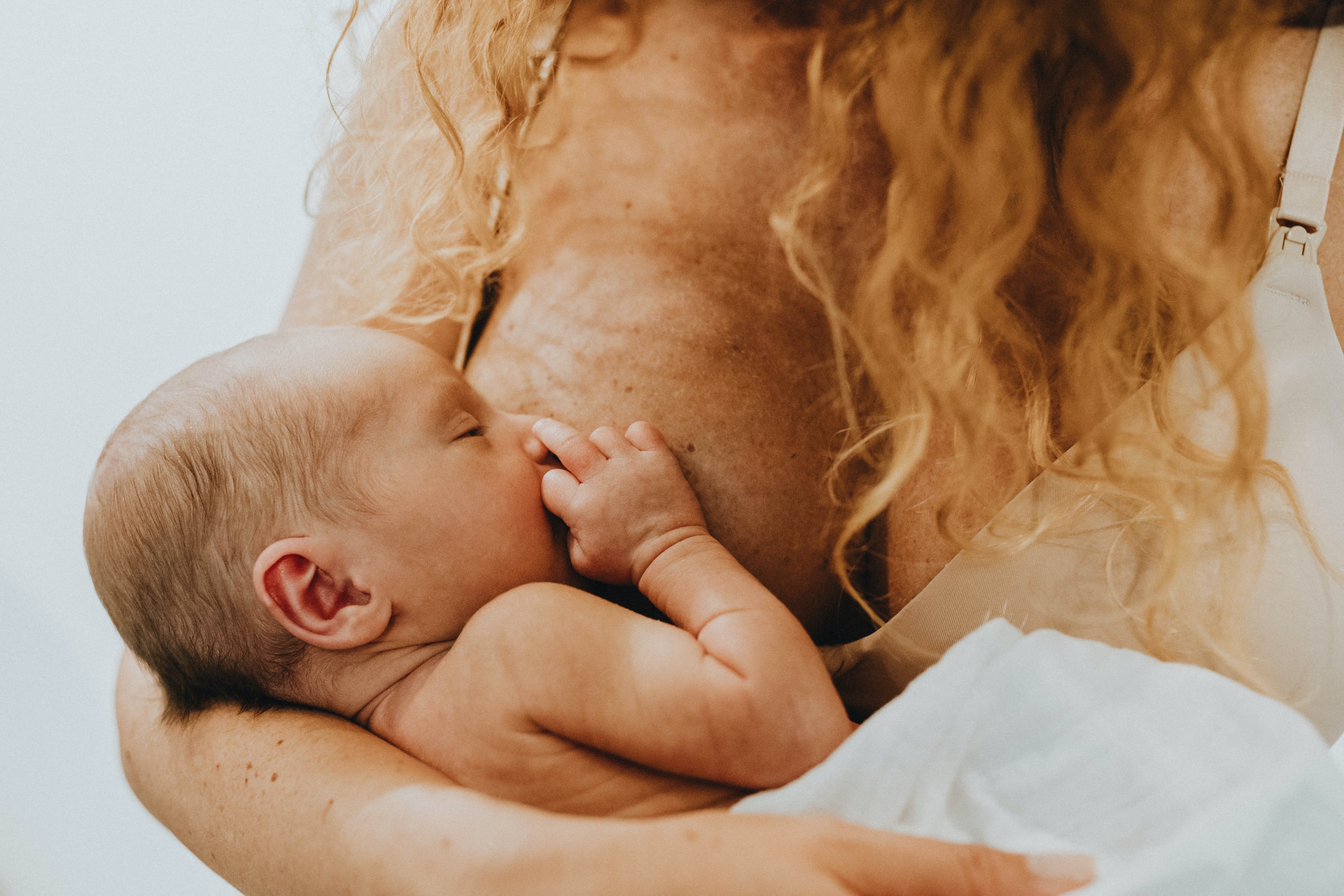 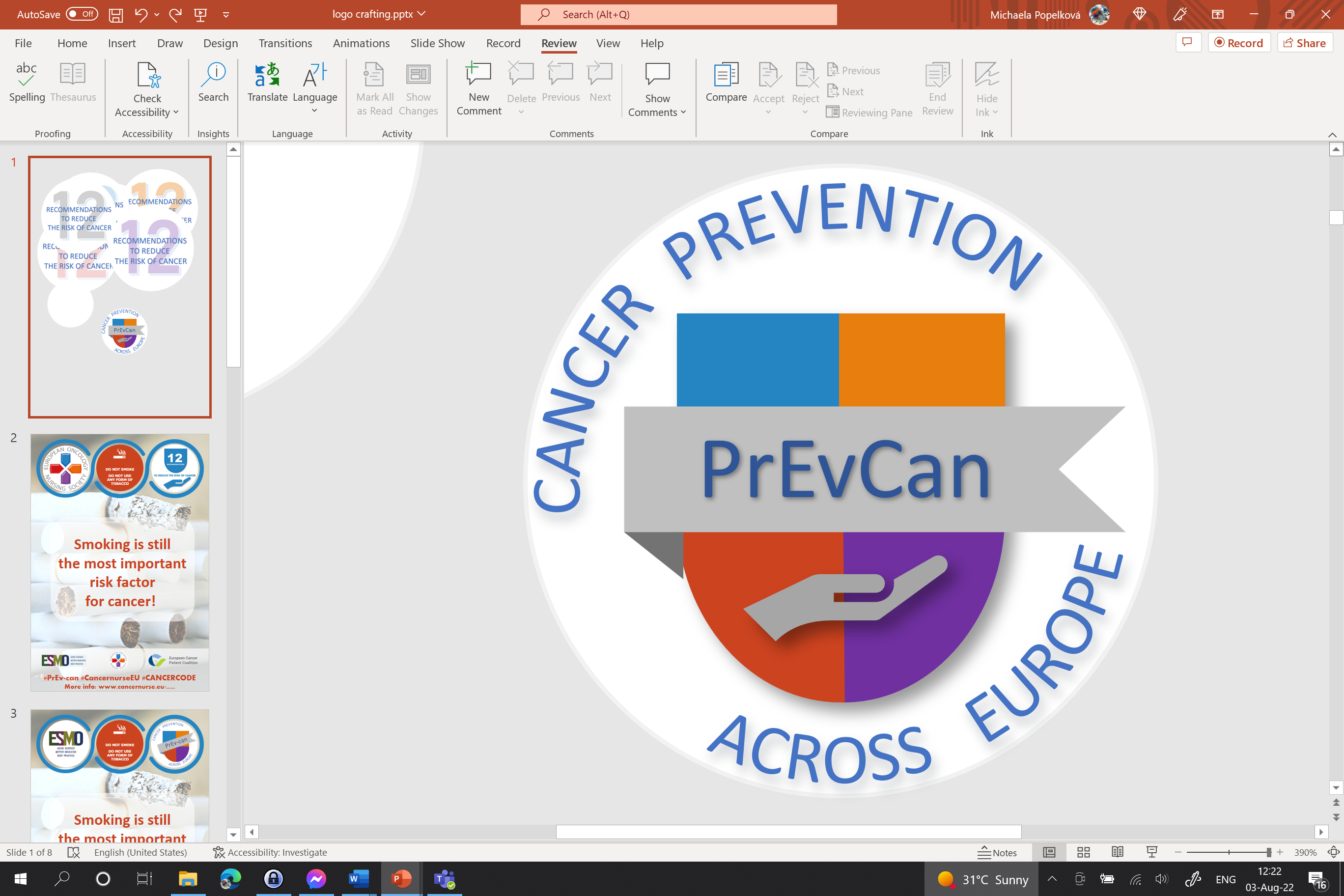 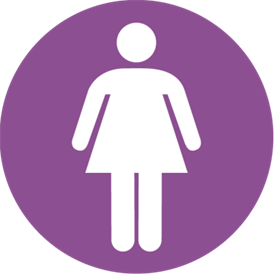 Insert logo of your organization
here
FOR WOMEN:
c
IF YOU CAN, BREASTFEED YOUR BABY
c
LIMIT USE OF HRT
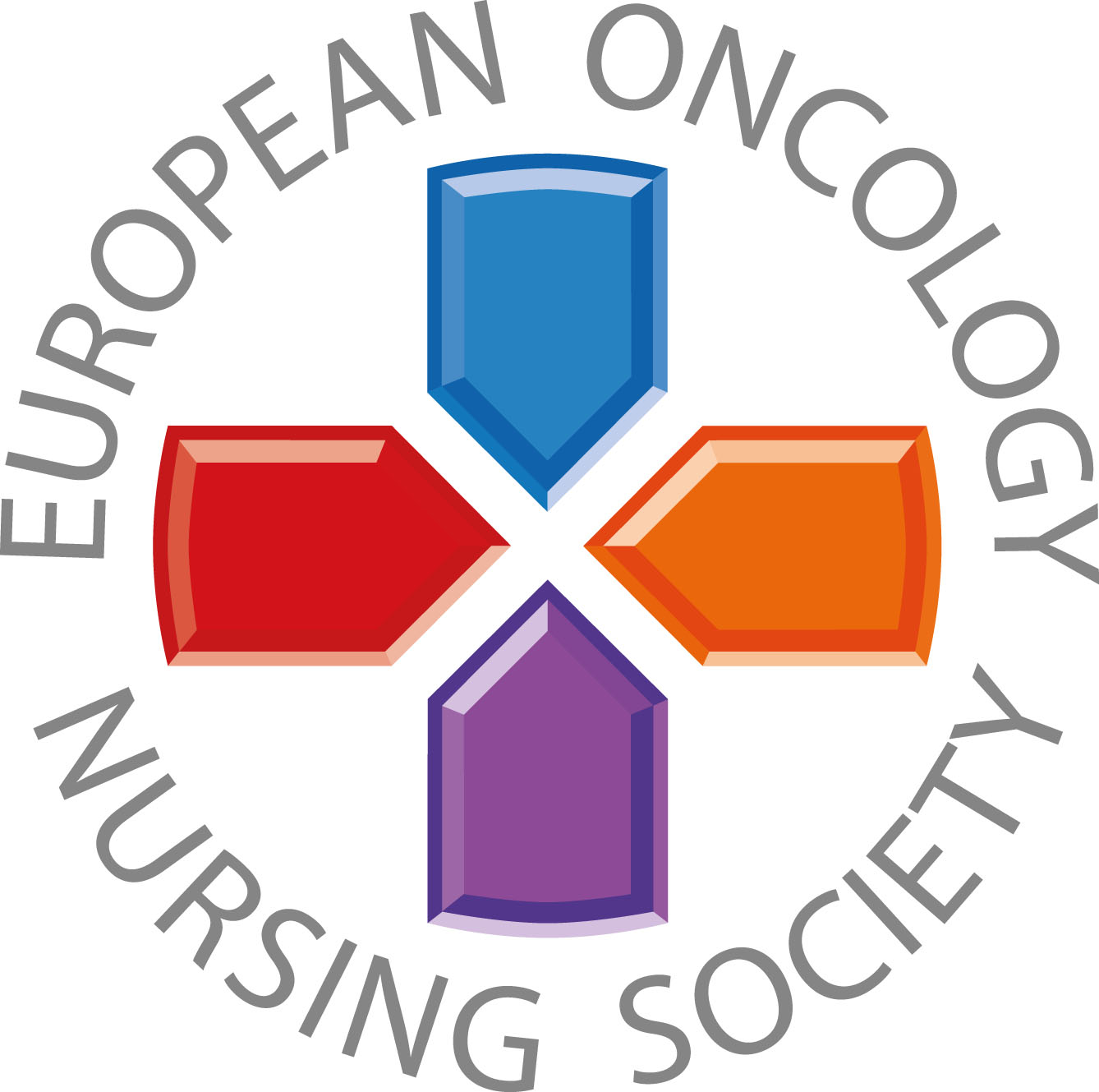 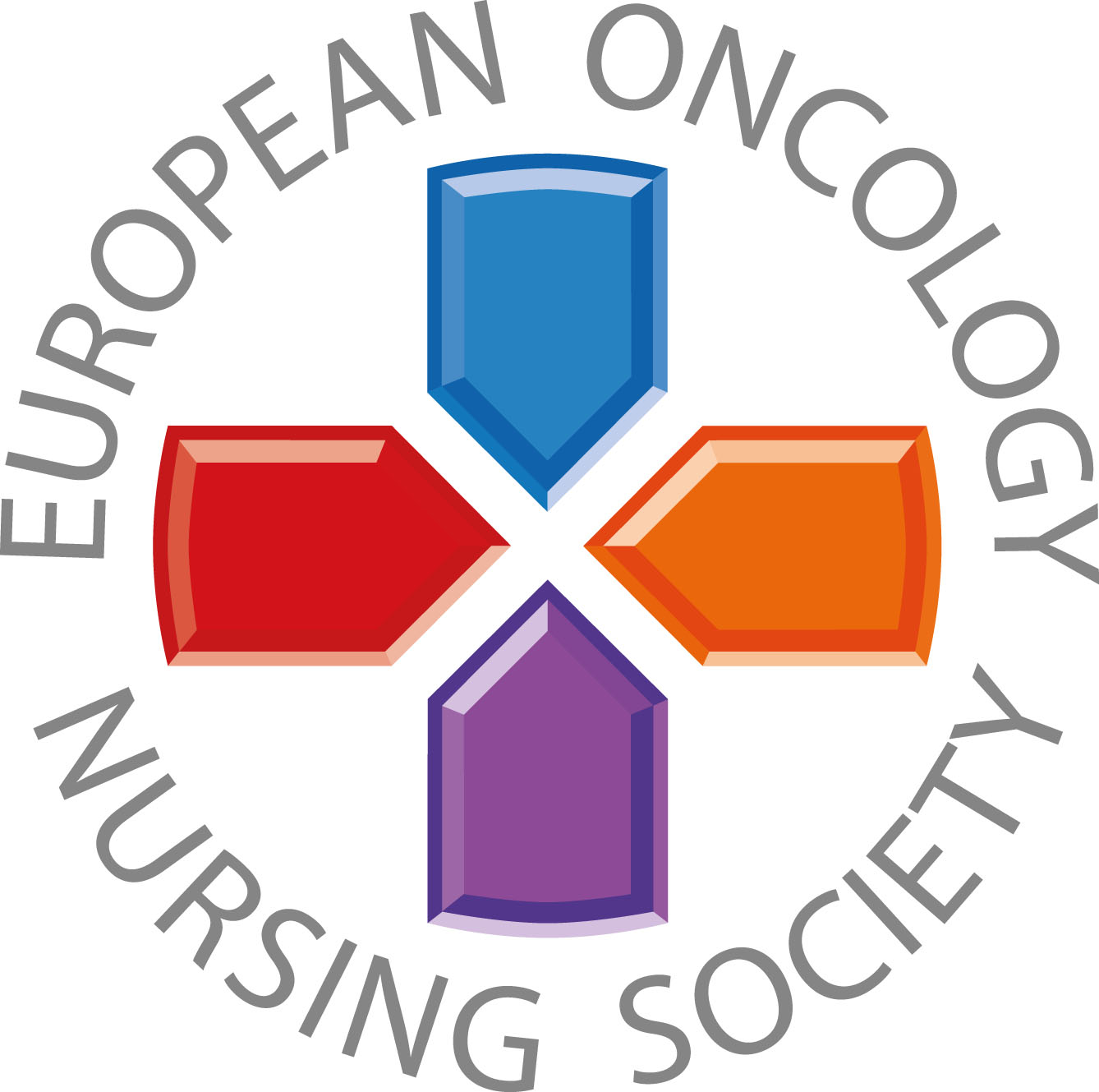 Paste your photo
Customized message
#PrEvCan #CANCERCODE
The PrEvCan campaign was initiated by EONS and is run in association with key campaign partner, ESMO. More info: www.cancernurse.eu/prevcan
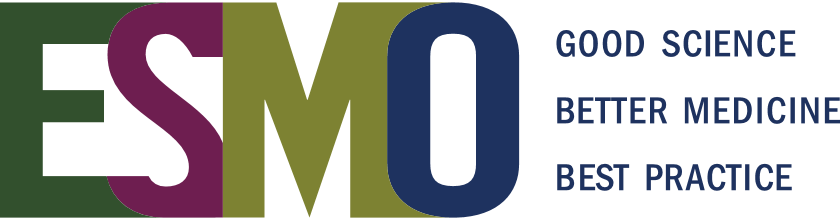 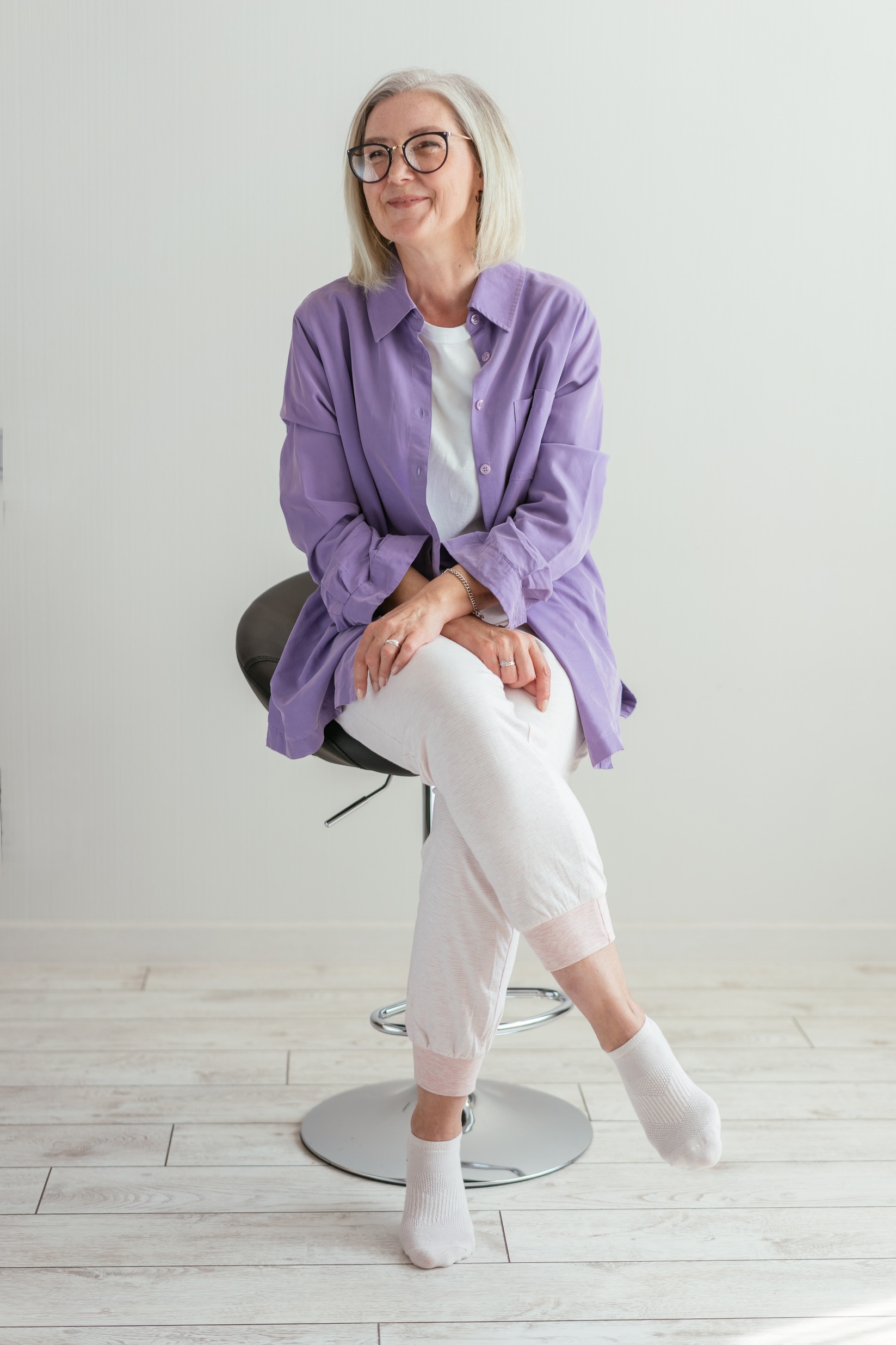 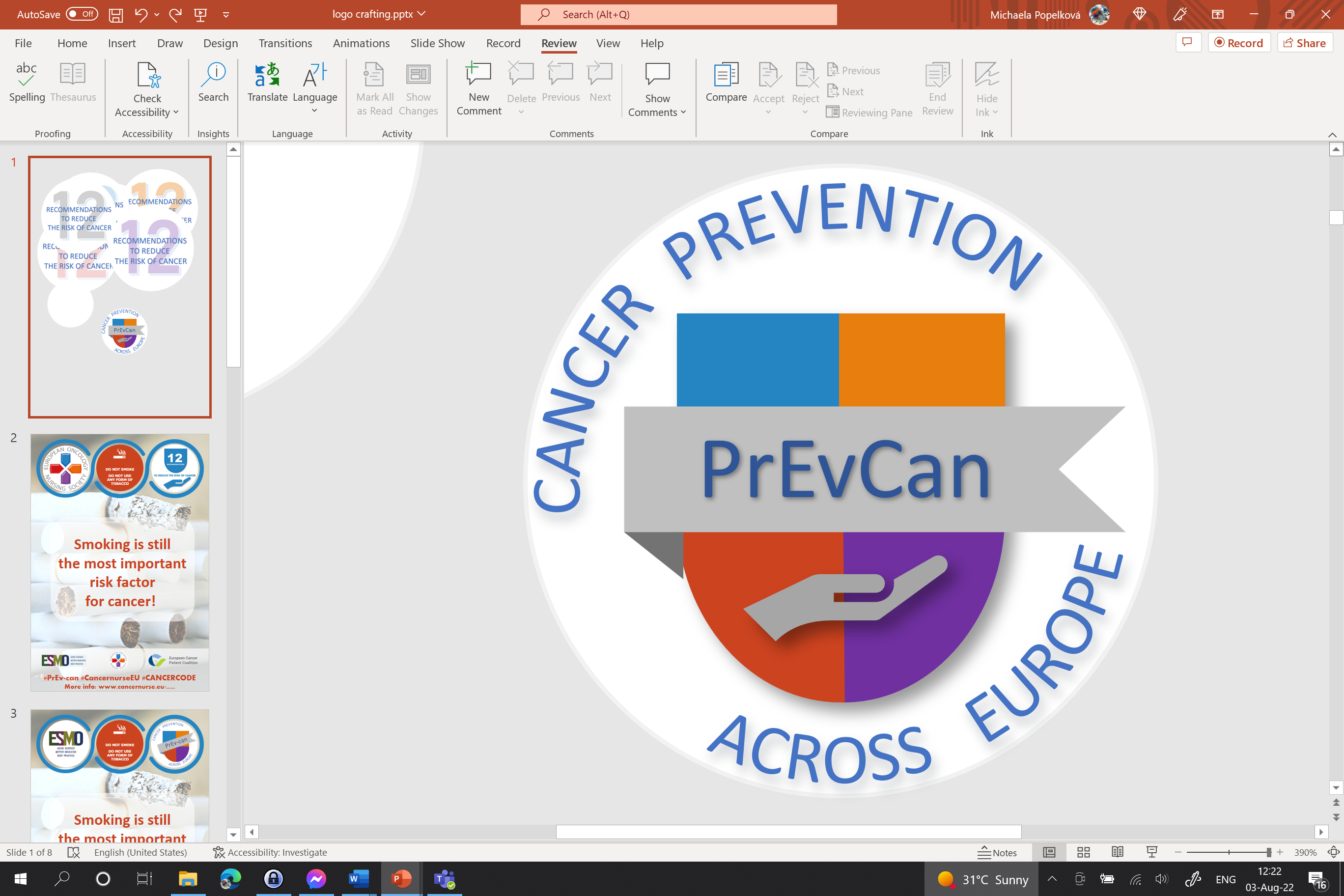 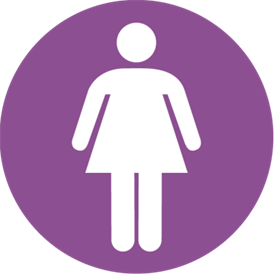 Insert logo of your organization
here
FOR WOMEN:
c
IF YOU CAN, BREASTFEED YOUR BABY
c
LIMIT USE OF HRT
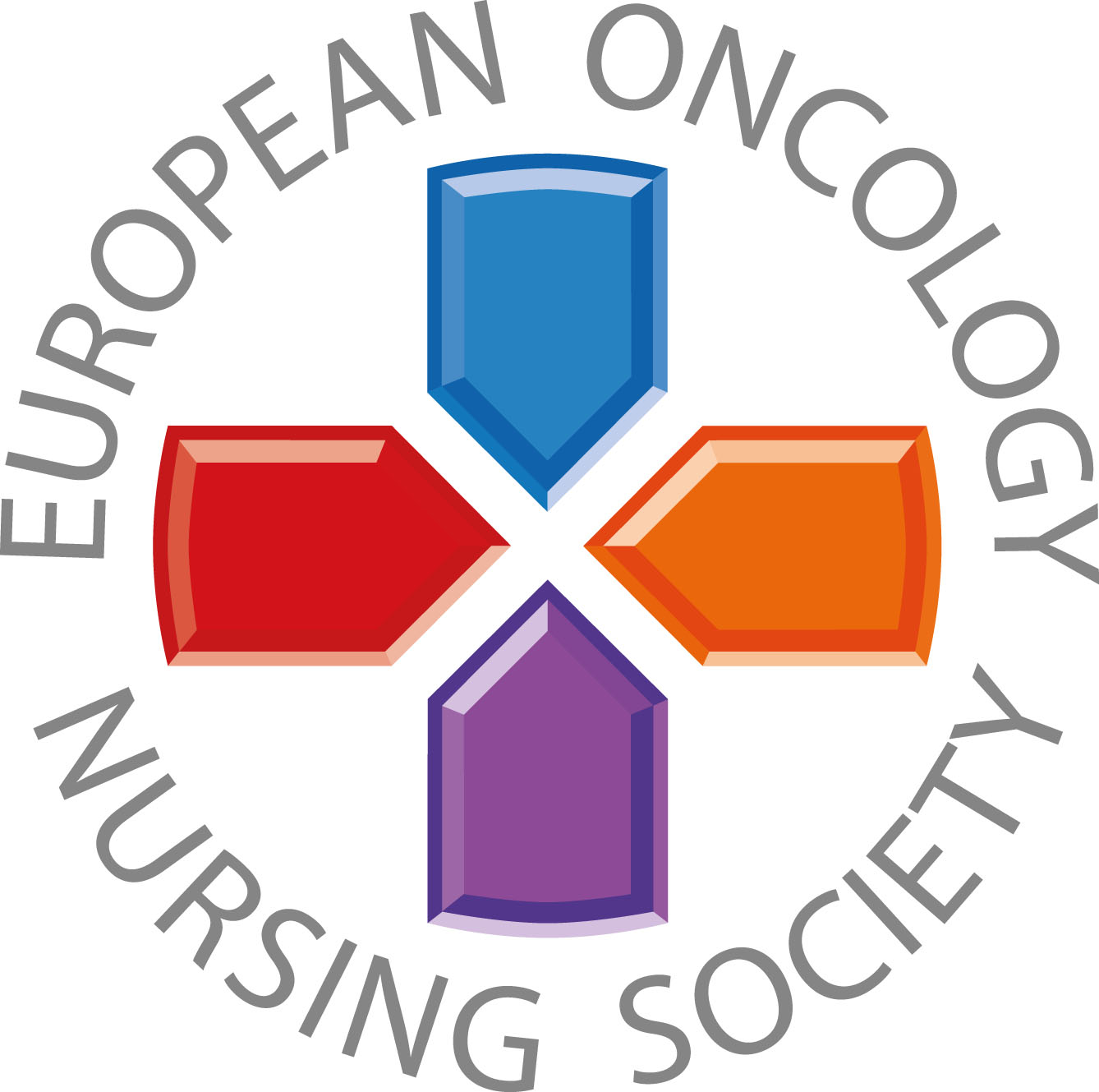 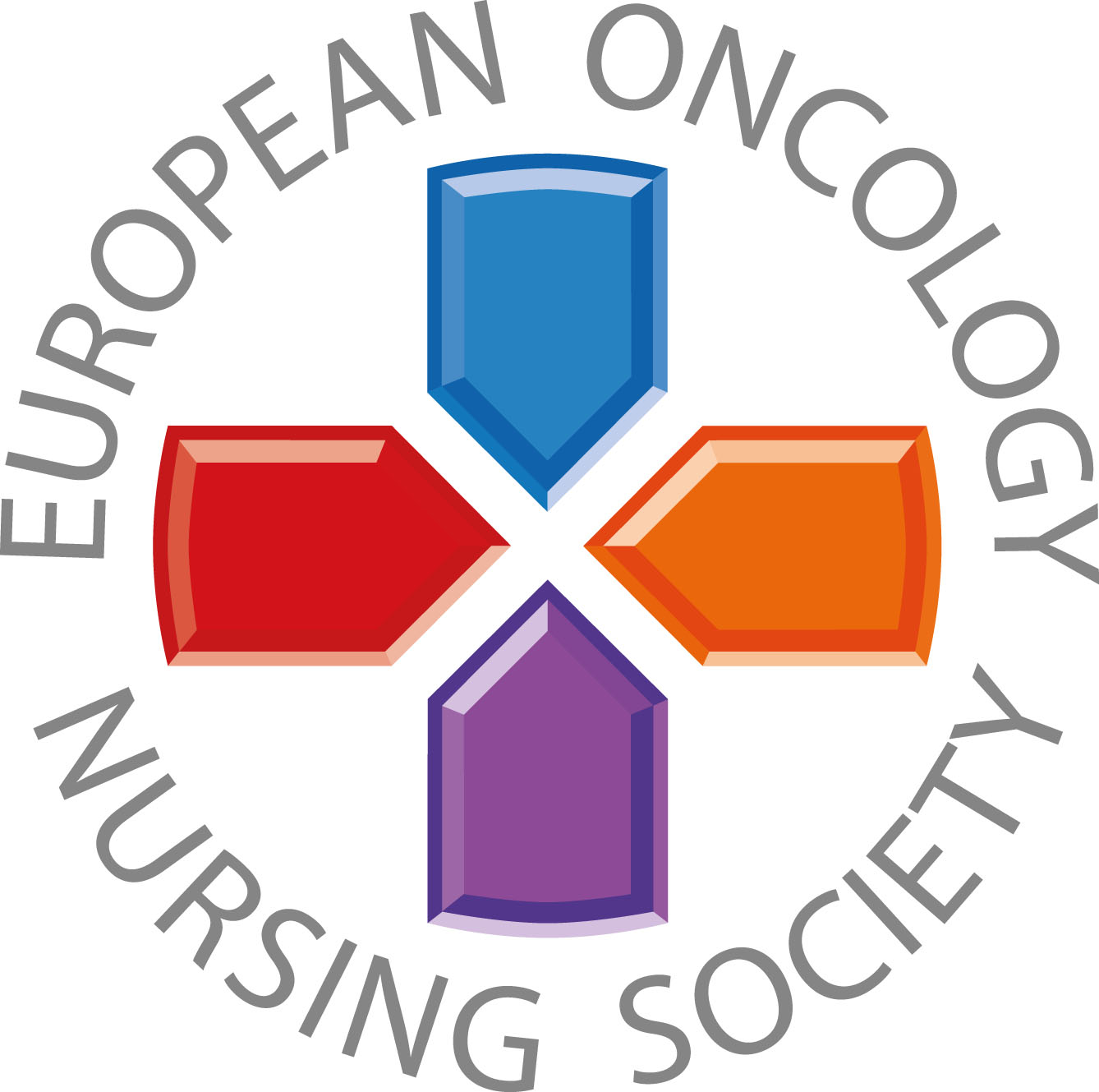 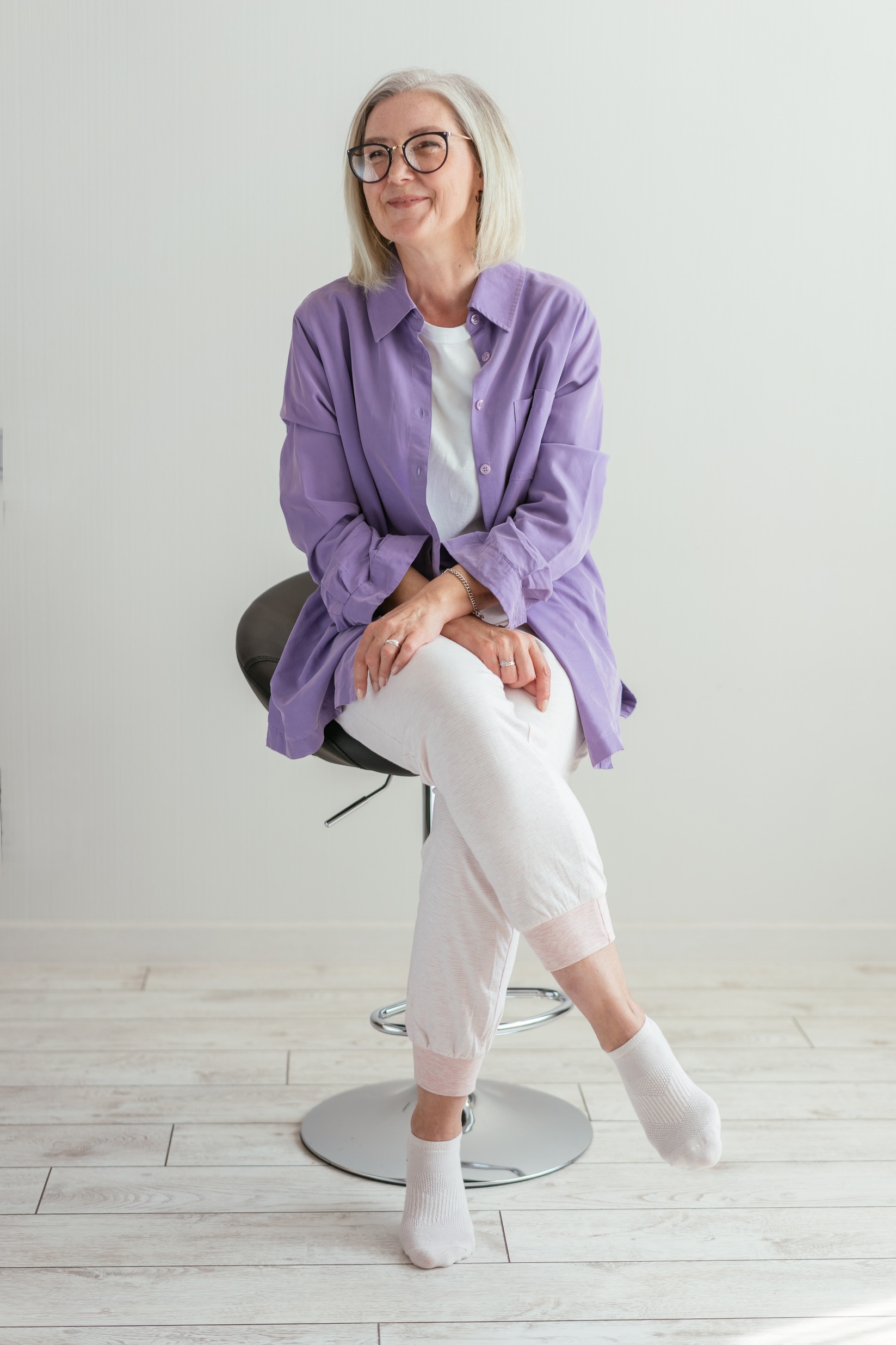 Paste your photo
Customized message
#PrEvCan #CANCERCODE
The PrEvCan campaign was initiated by EONS and is run in association with key campaign partner, ESMO. More info: www.cancernurse.eu/prevcan
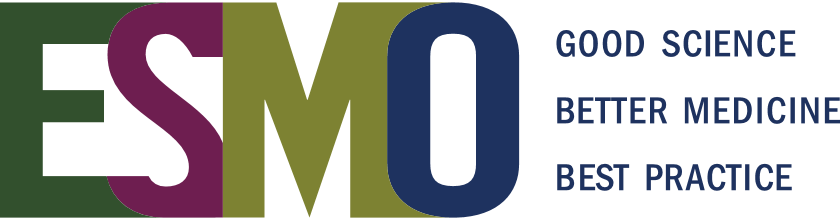